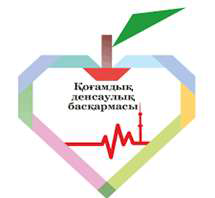 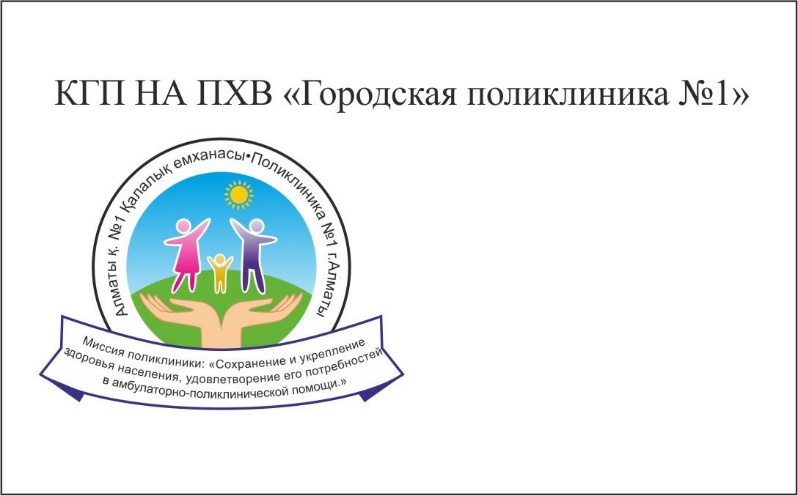 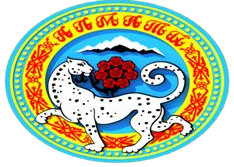 КГП на ПХВ
«Городская поликлиника №1»                                  УОЗ г.Алматы
Анализ работы за 12 месяцев 2024 года
Директор:                                                                                                        Немтина Наталья Владимировна
г.Алматы, 2025 г.
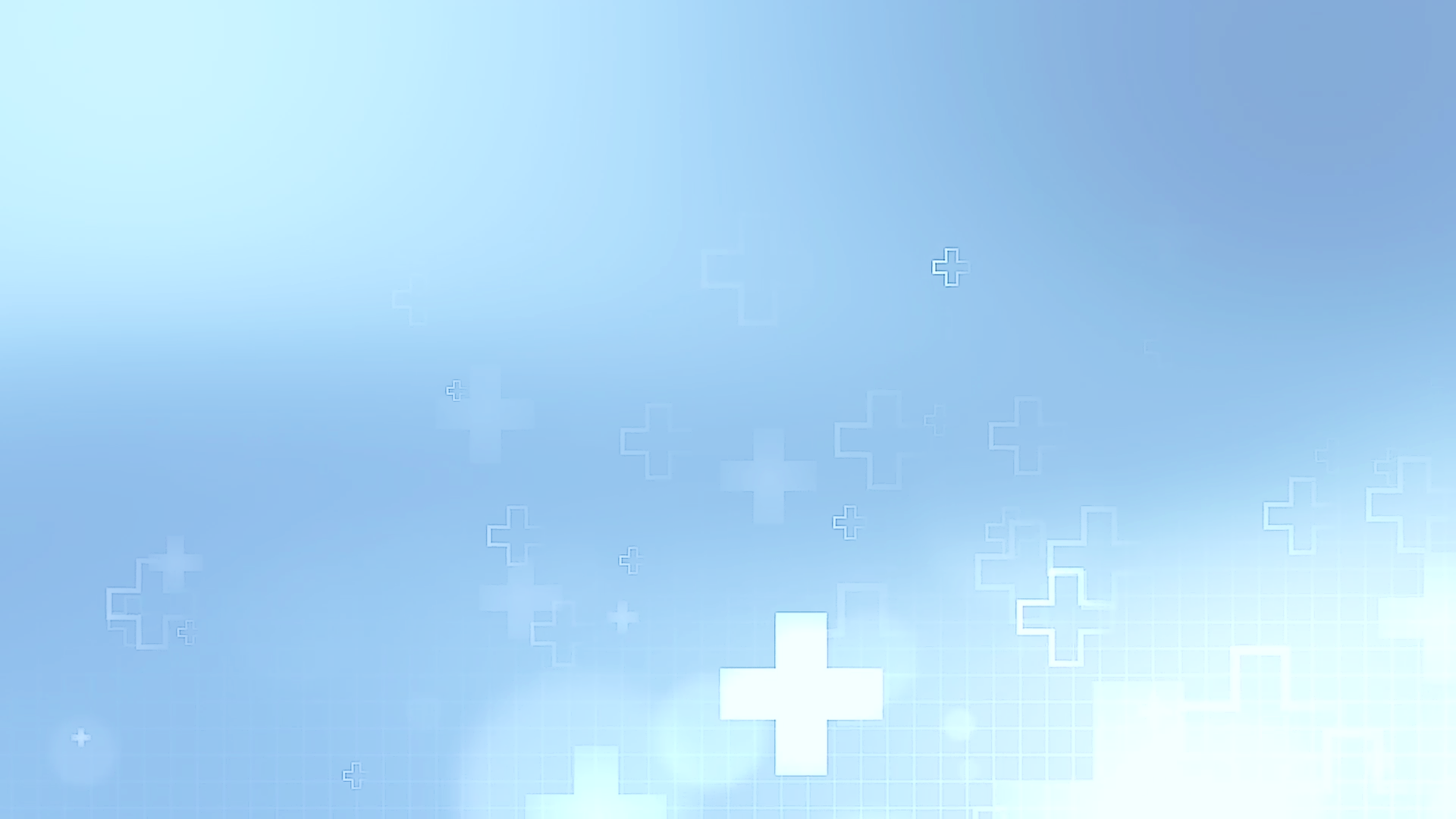 ХАРАКТЕРИСТИКА ПРЕДПРИЯТИЯ
КГП на ПХВ «Городская Поликлиника №1» оказывает амбулаторно-поликлиническую помощь взрослому и детскому населению и находится по адресу: 
г. Алматы, Медеуский район, ул. Гоголя, 53. 
Также функционирует детское отделение, которое находится по адресу: 
г. Алматы, Медеуский район, ул. Пушкина, 26.
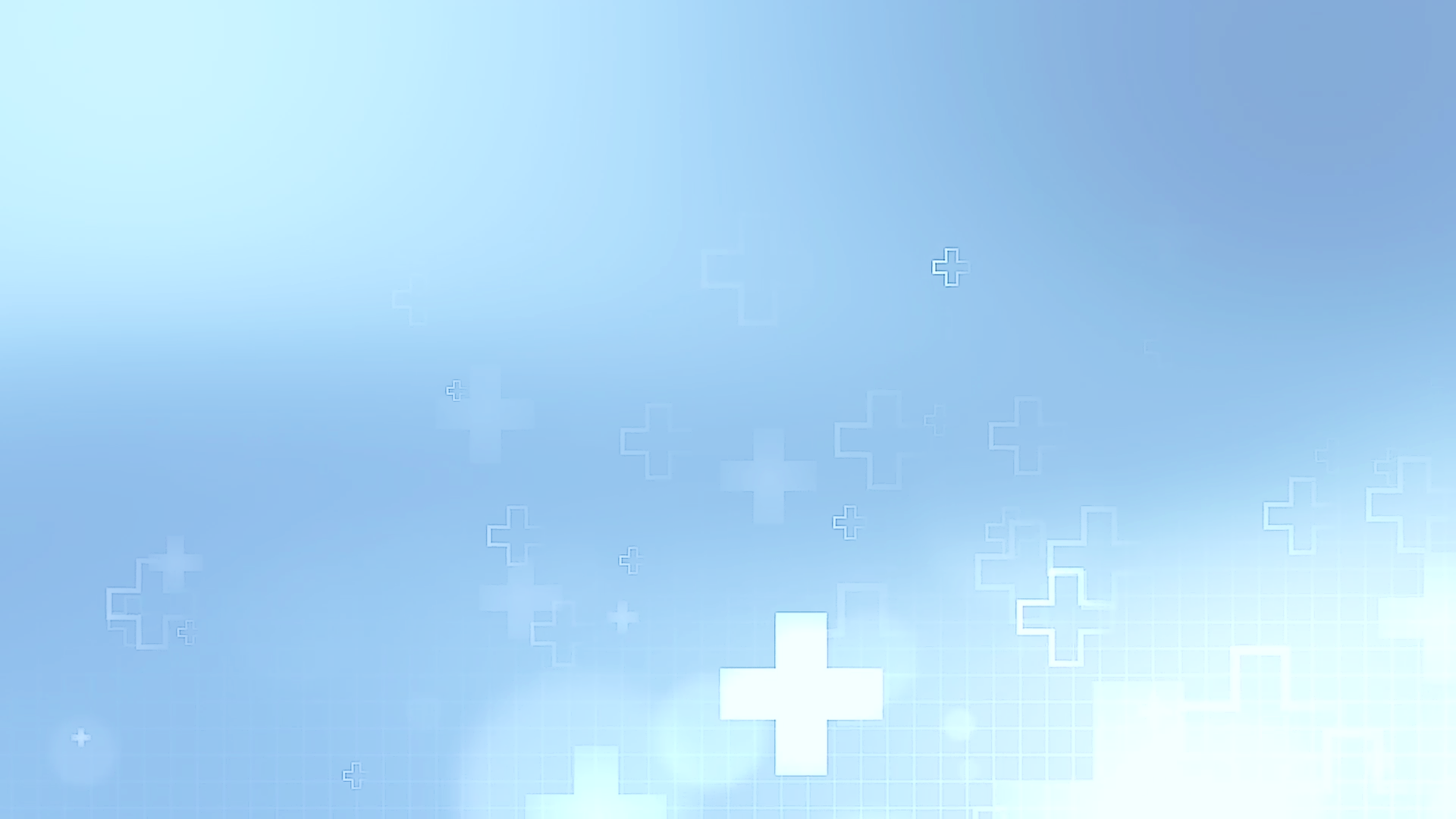 КОРПОРАТИВНОЕ УПРАВЛЕНИЕ
Состав 
Наблюдательный совет состоит из 5 человек, согласно Приказа №113 от 20 марта 2015 года Министра Национальной  экономики РК.
Заседание
Заседания наблюдательного совета  проводятся  1 раз в квартал.
Руководство
В своей деятельности наблюдательный совет руководствуется действующим законодательством Республики Казахстан, Уставом поликлиники, настоящим Положением и иными нормативными правовыми актами. Члены  наблюдательного совета получают полную и достоверную информацию о деятельности поликлиники, регулярно  знакомятся с отчетами,  получают их копии.
Сертификат 
Поликлиника имеет сертификат соответствия Национальным стандартам аккредитации первой категории; в ноябре 2019 года была проведена аккредитация, где поликлиника подтвердила 1 категорию на 3 года.
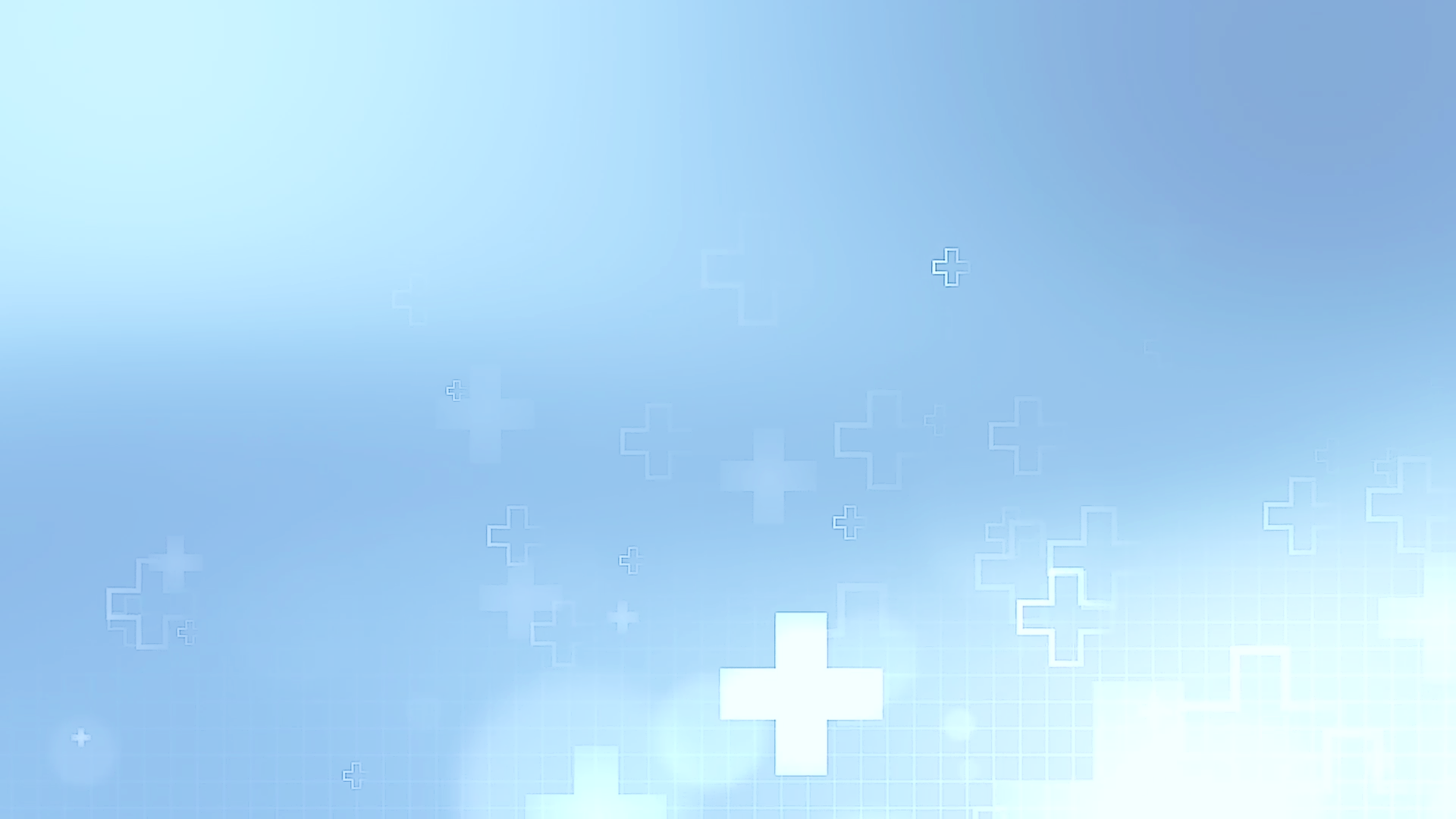 КАДРОВЫЙ ПОТЕНЦИАЛ
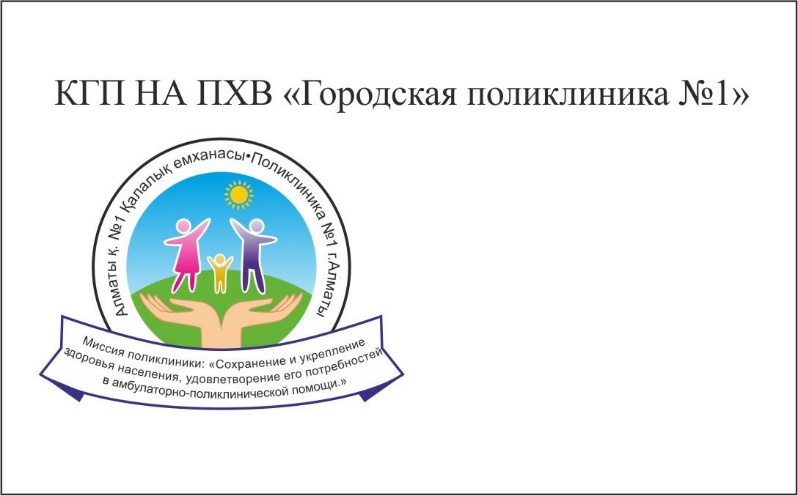 В ГП №1 на 01.01.2025 года число работников составляет всего 464,5, из них врачебный персонал – 121,25, в том числе 4 магистра, СМП – 242,25,  в том числе 3 специалиста с высшим образованием (1 из них магистр), ММП – 32,5, прочий персонал – 68,5.
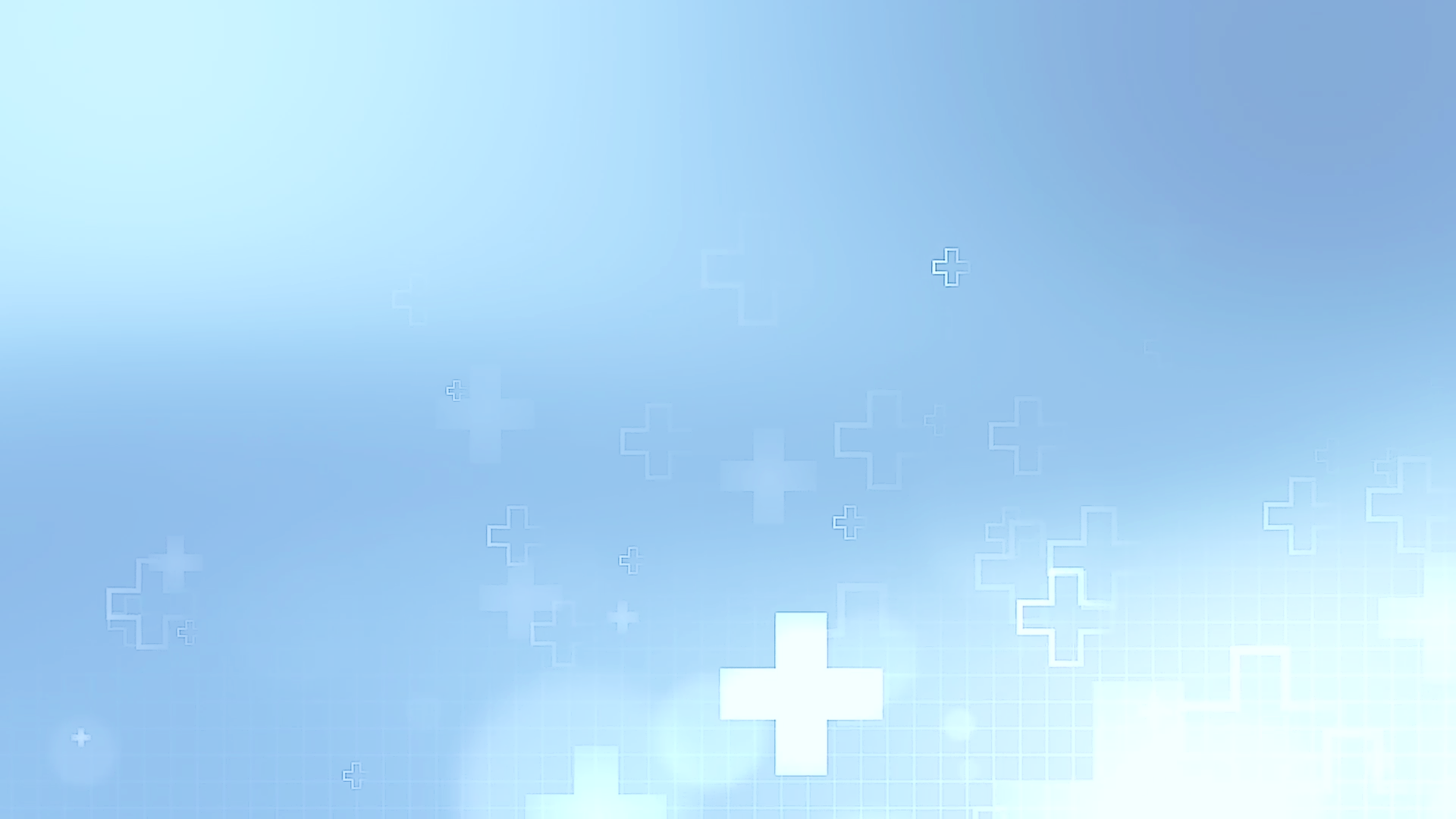 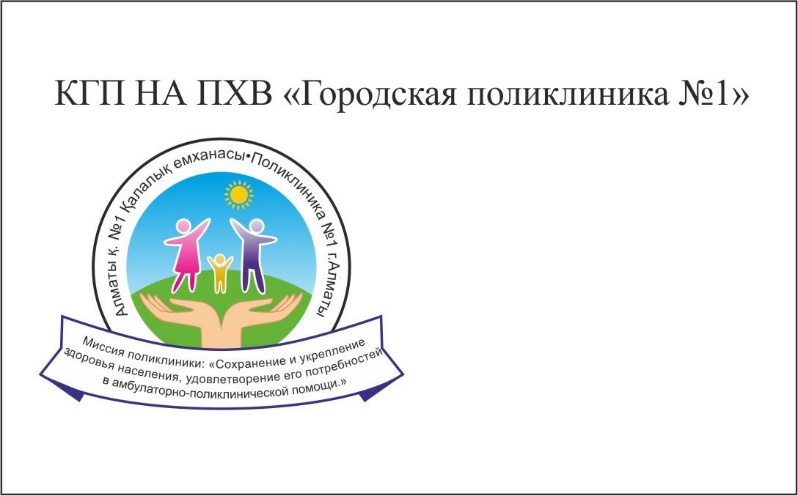 КАТЕГОРИЙНОСТЬ И РАБОТА С КАДРАМИ по состоянию на 31.12.2024 год
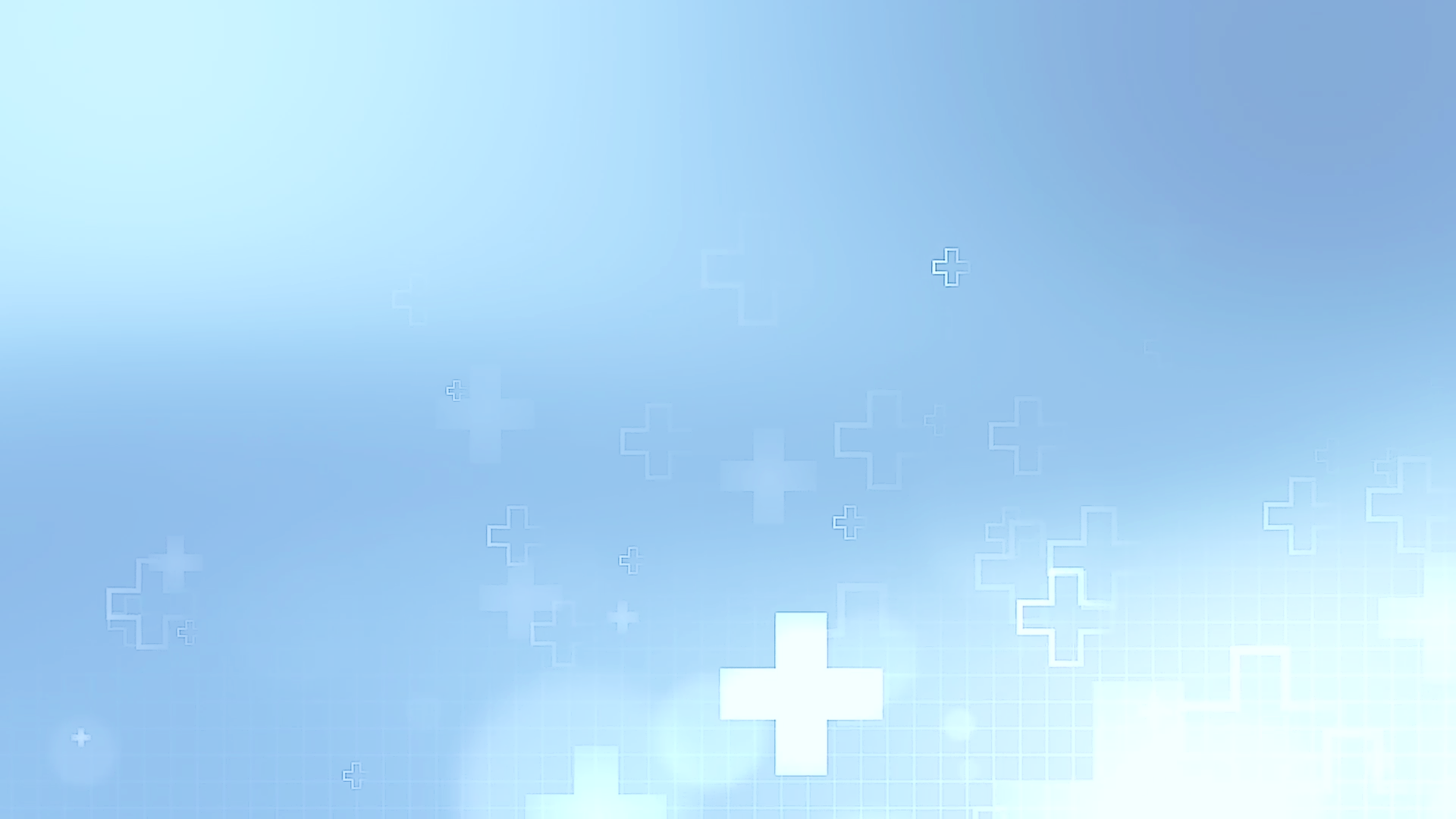 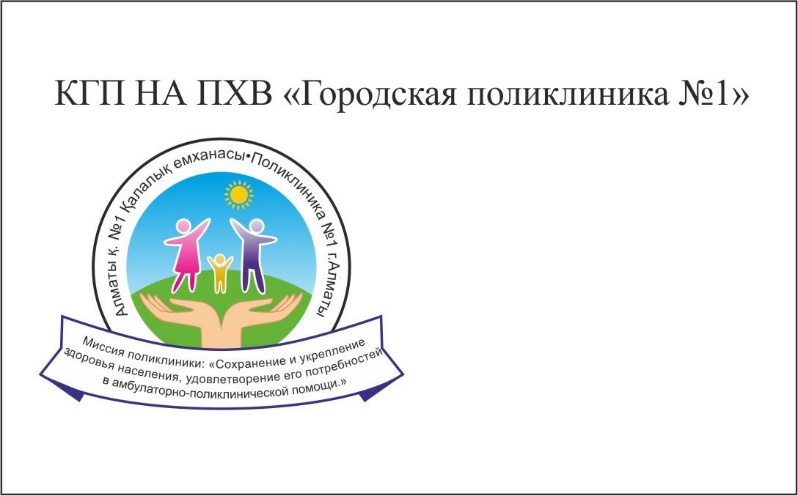 ПОВЫШЕНИЕ КВАЛИФИКАЦИИ
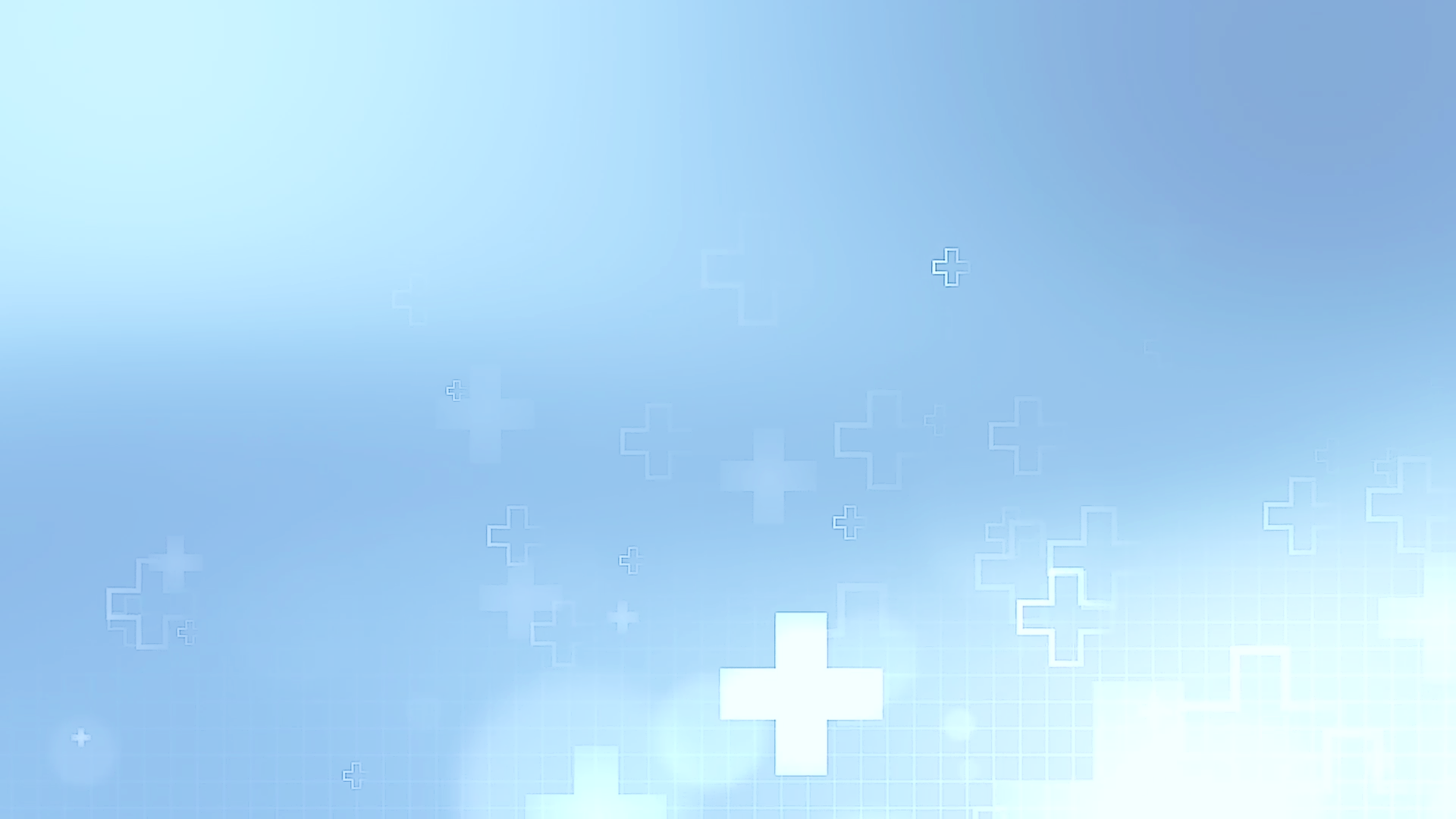 МОТИВАЦИЯ СОТРУДНИКОВ
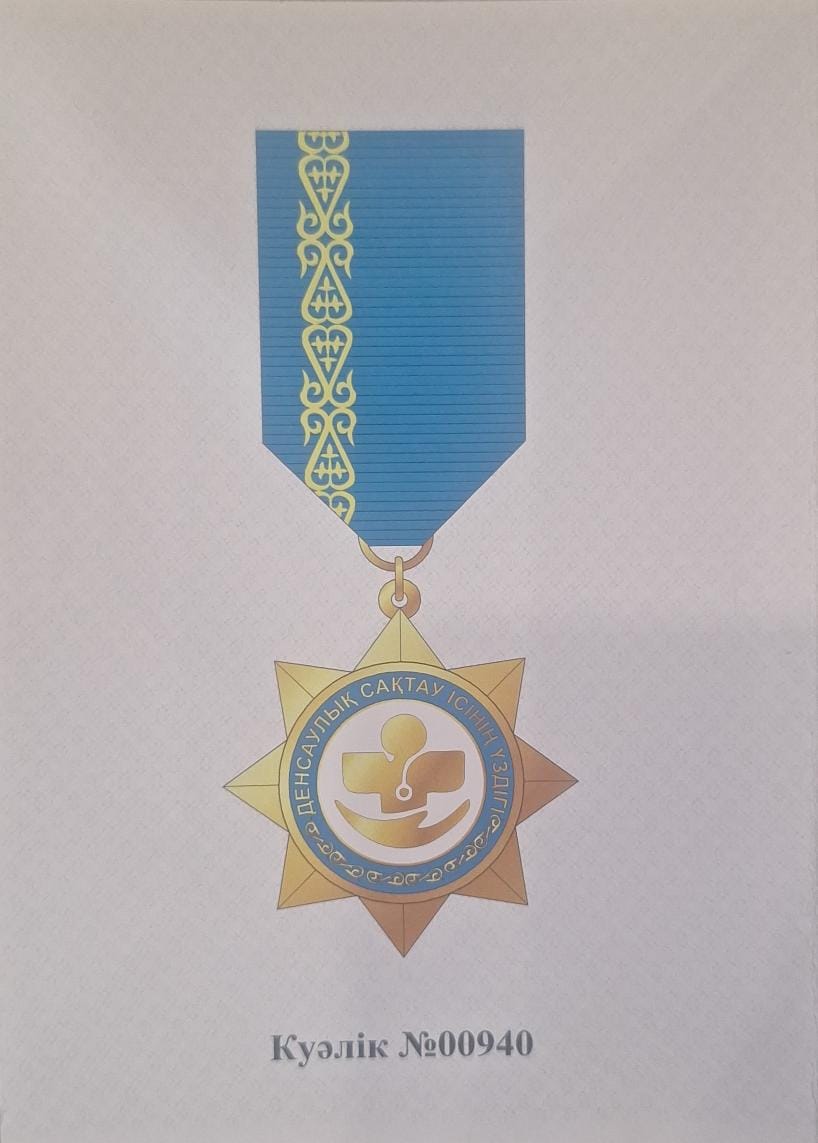 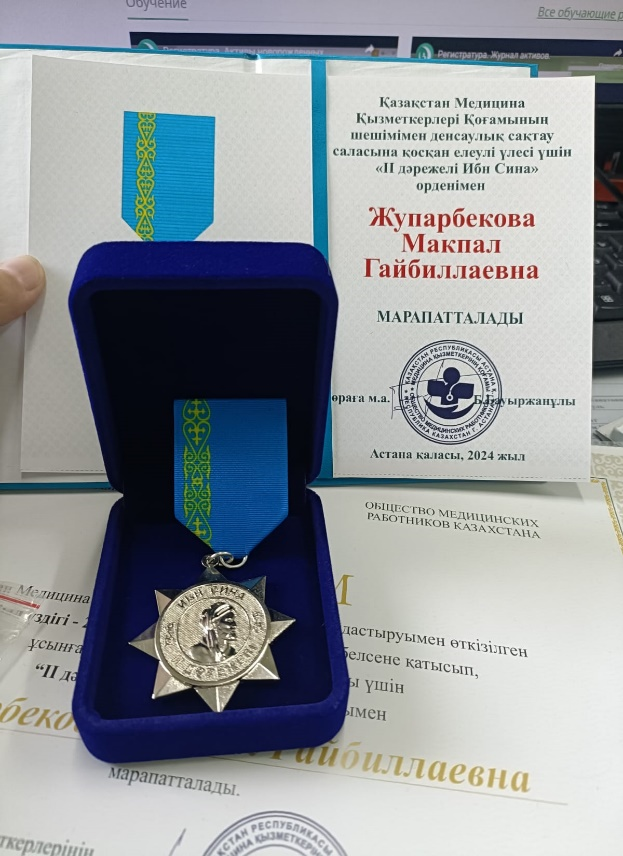 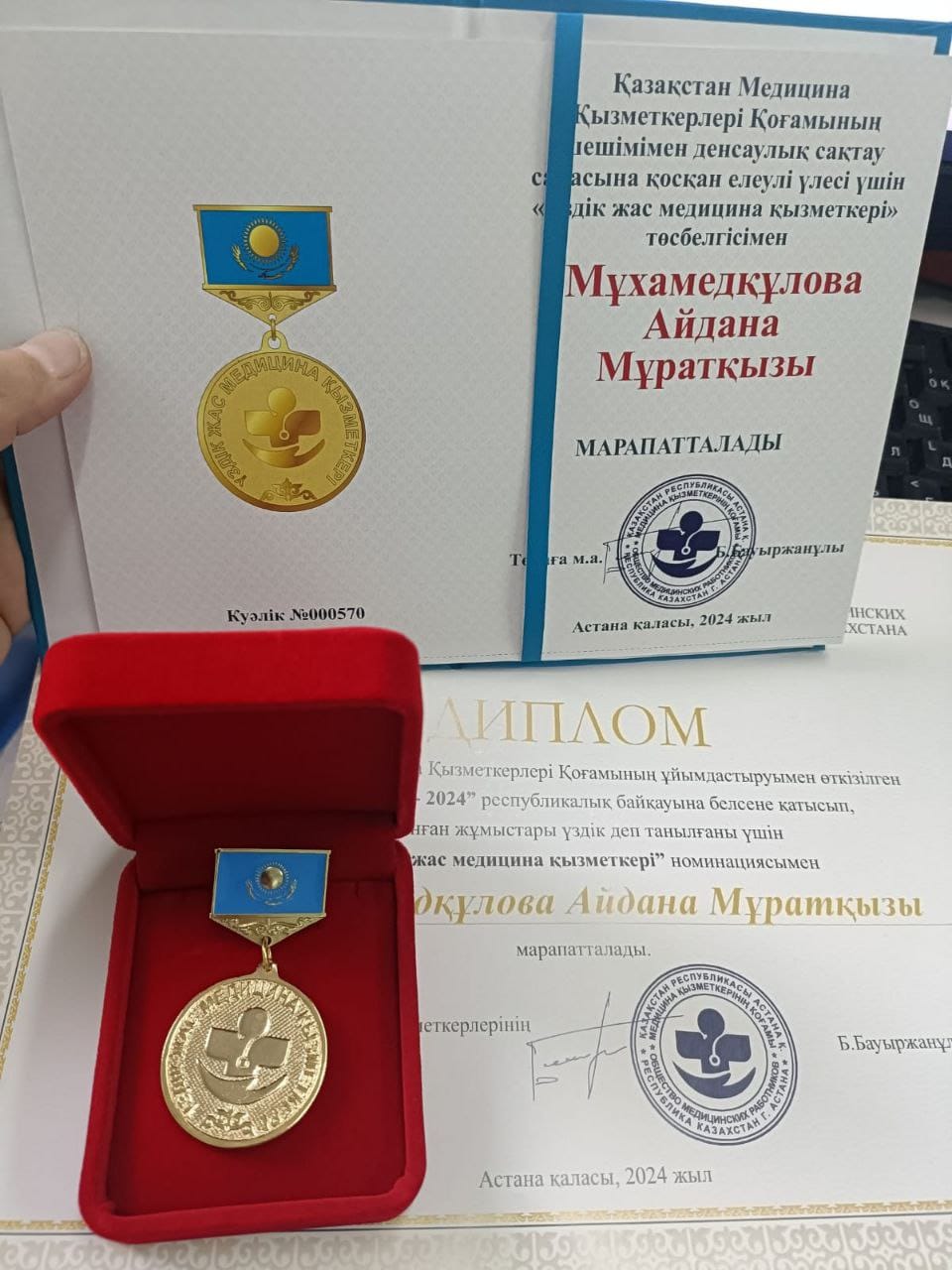 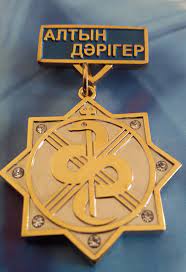 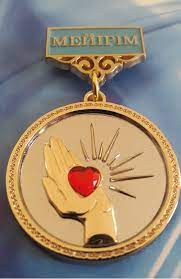 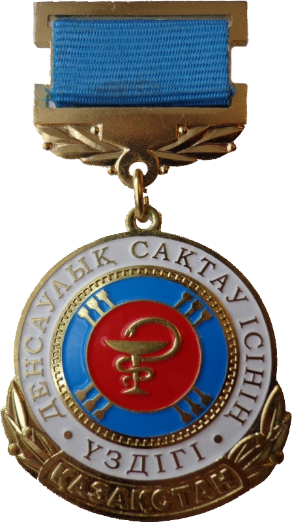 Нагрудный знак «Денсаулық сақтау ісінің үздігі» – 13 сотрудников
Нагрудный знак «Денсаулық сақтау ісіне қосқан үлесі үшін» - 4 сотрудника
Нагрудный знак «Үздік жас медицина қызметкері» – 1 сотрудник
Нагрудный знак «Халық аяулысы» - 1 сотрудник
Алғыс хат МЗ РК - 2 сотрудника
Алғыс  хат  Акима Медеуского района – 4 сотрудника
Алғыс хат  Зам. акима города Алматы - 2 сотрудника
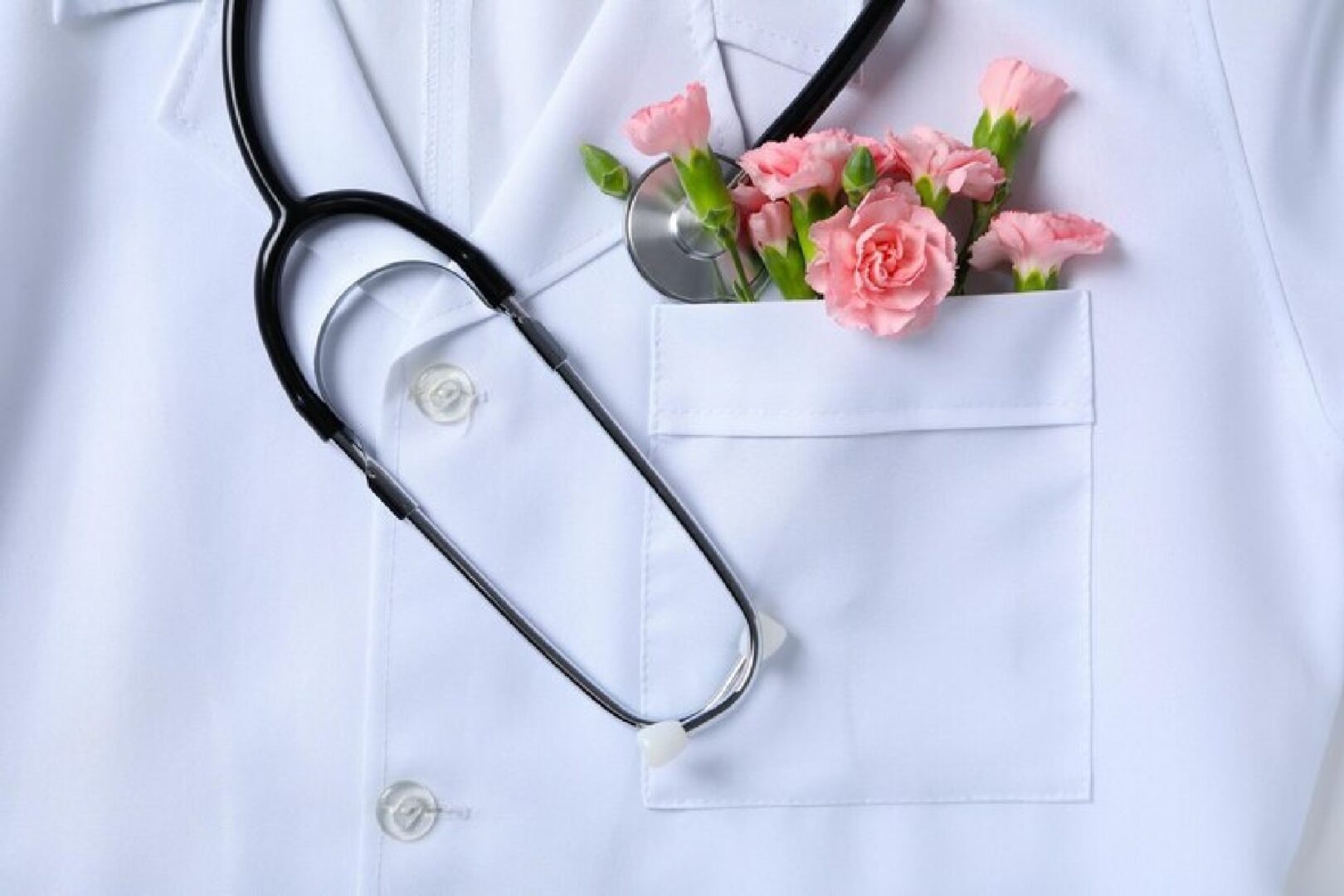 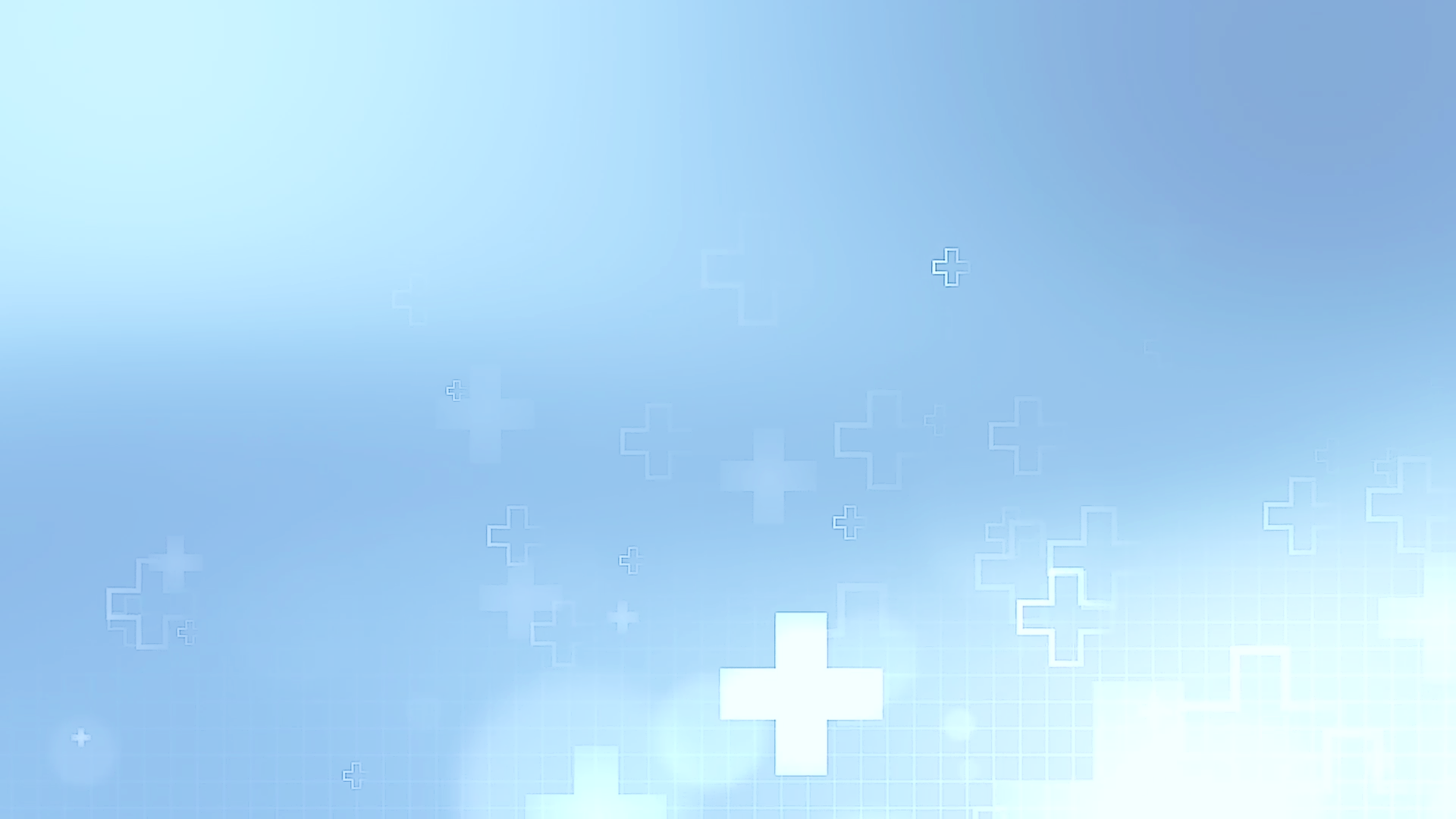 СТРУКТУРА НАСЕЛЕНИЯ
Общая численность прикрепленного населения за 2024г. – 55451 (из них взрослое  население – 37414, дети  до 14 лет – 15883, подростки – 2154,  дети до 1 года – 714, женщины фертильного возраста – 14555).
Территория обслуживания включает в себя район:          
Медеуский р-он – 48351 и Жетысуйский р-он – 7100.
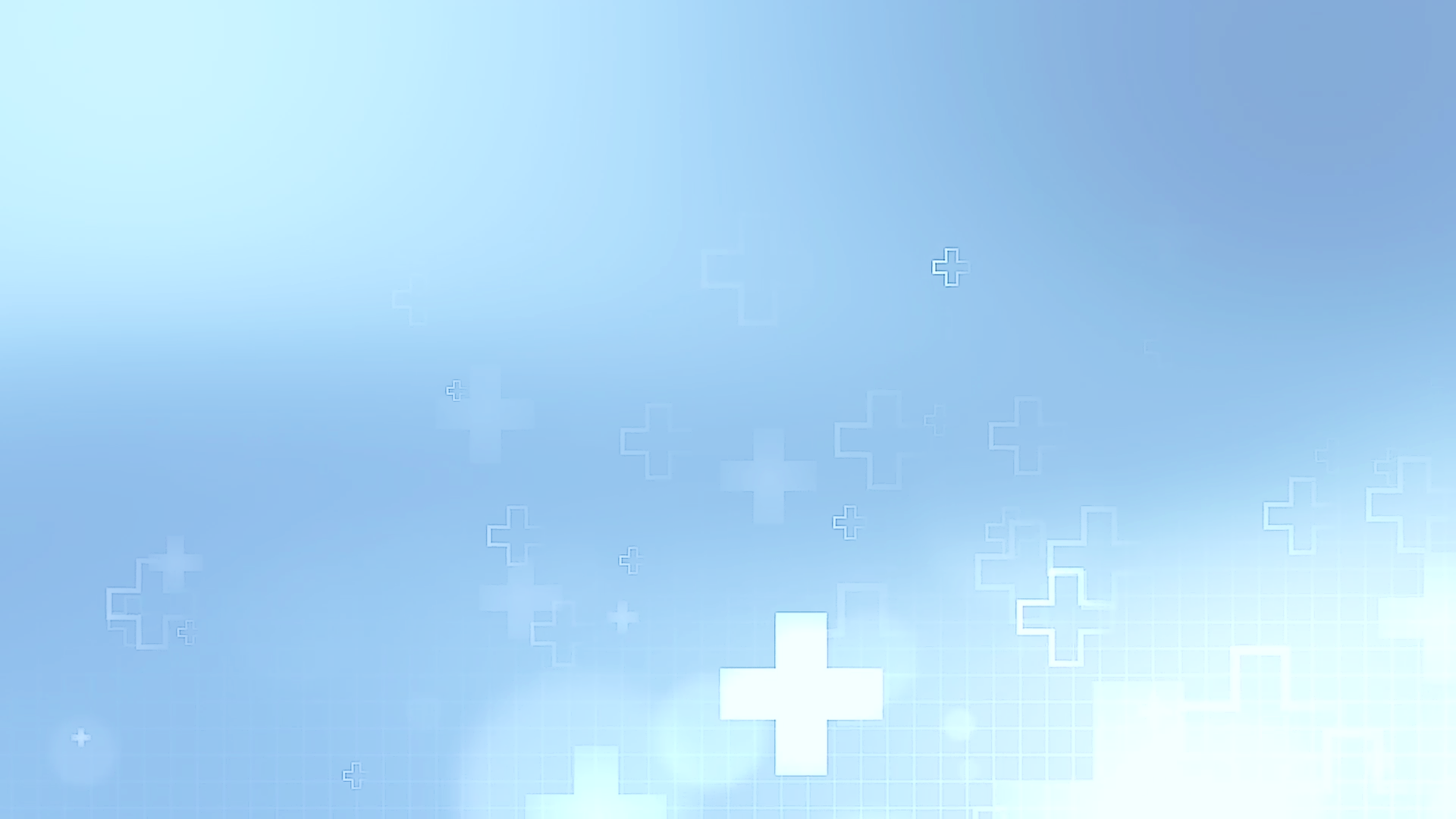 Количество обслуживаемого детского населения в сравнении 12 месяцев 2023-2024 г.г.
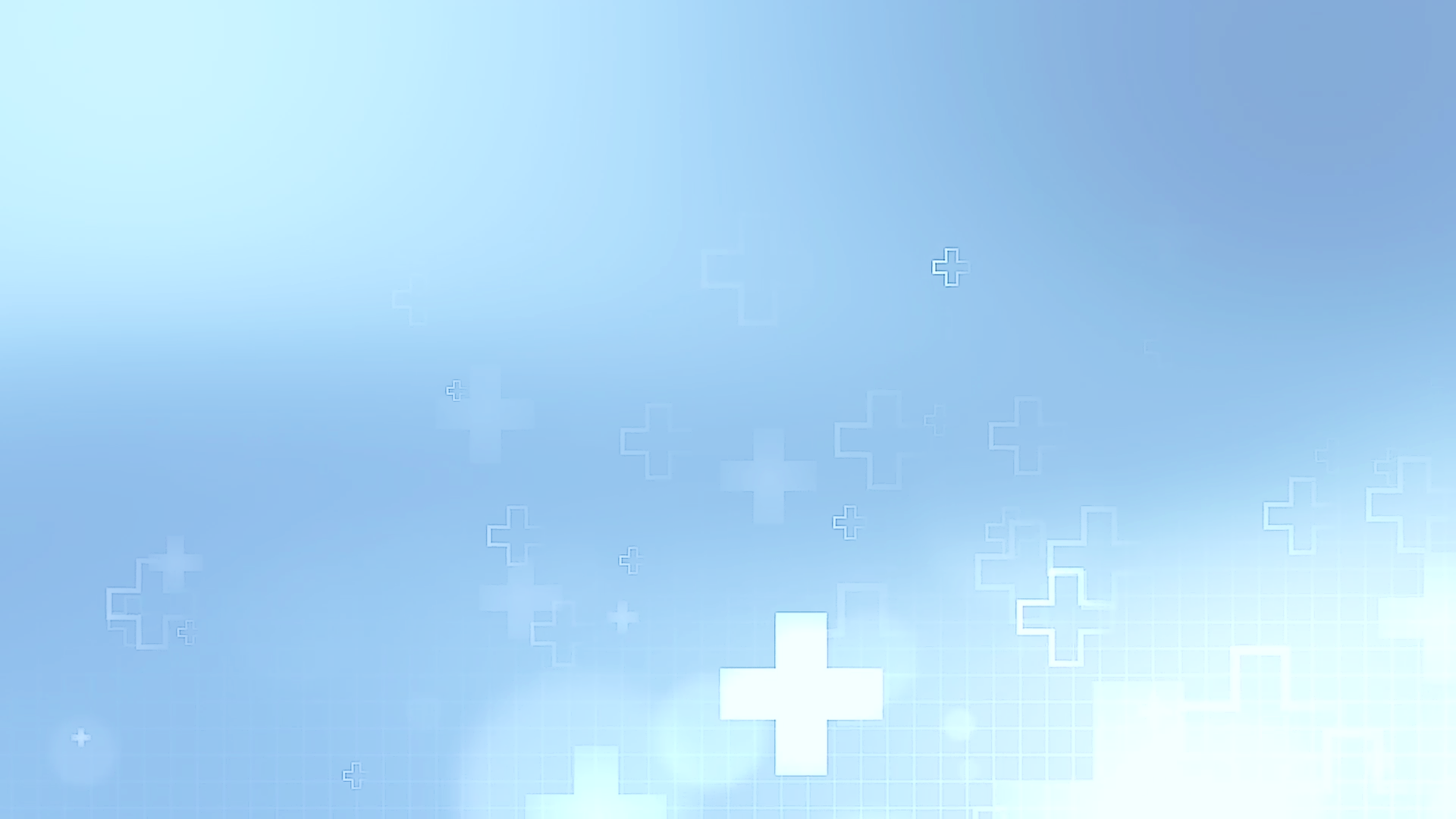 Основные показатели деятельности
Плановая мощность предприятия рассчитана на 770 посещений в день.
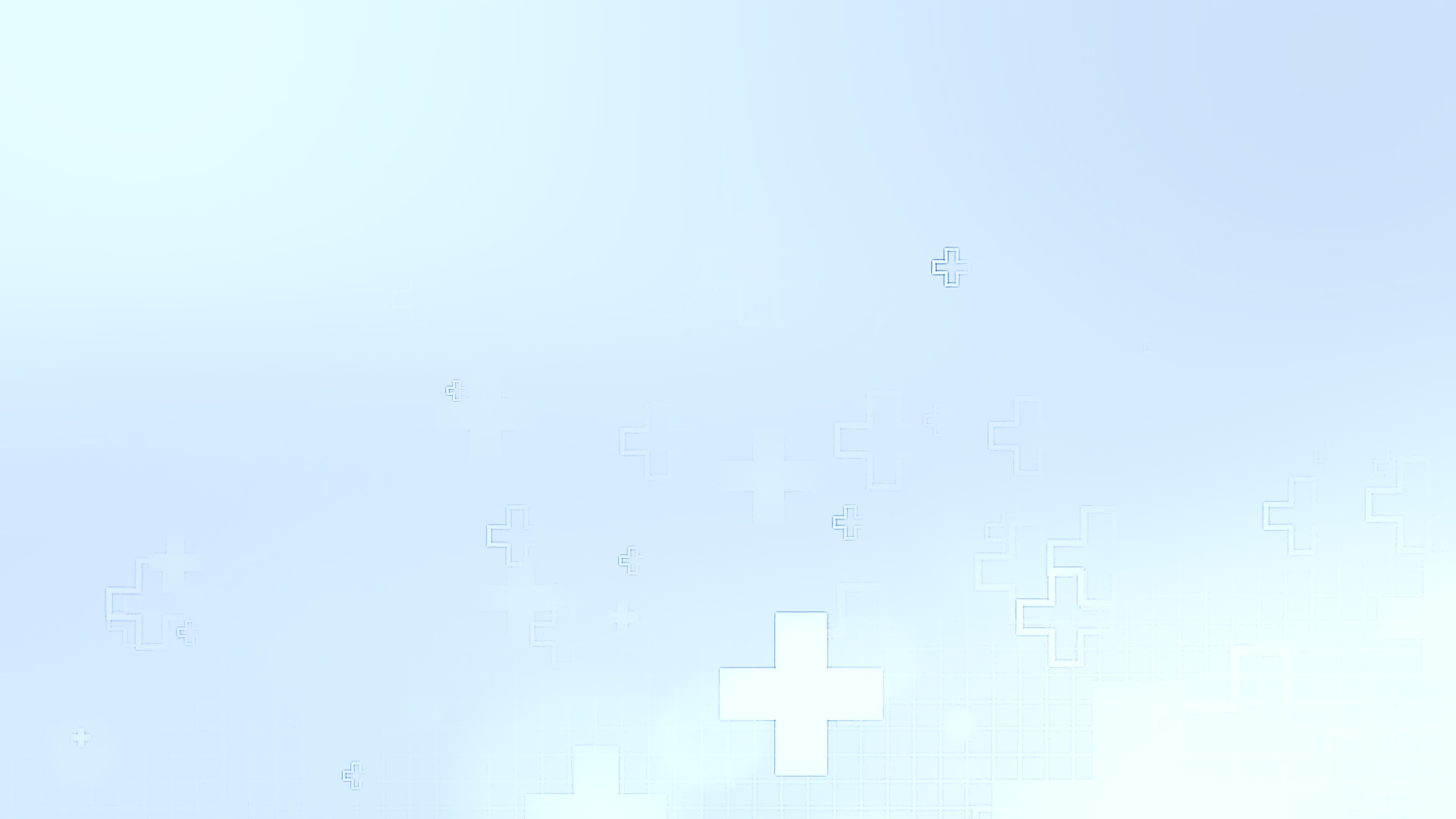 ПОКАЗАТЕЛИ ПО ДЕМОГРАФИИ (из расчета на 1000 человек)
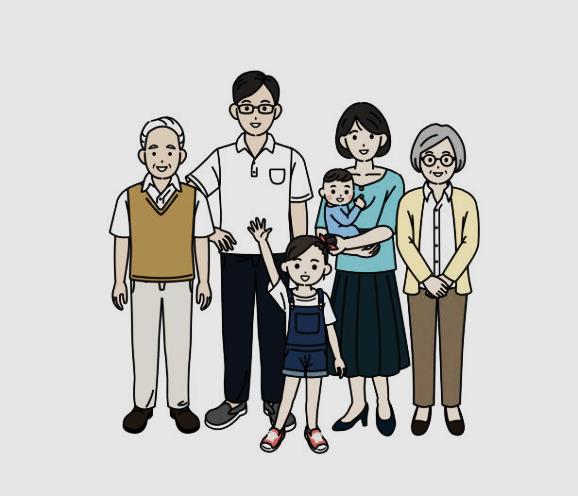 Уровень рождаемости
Уровень смертности
Естественный рост 
населения
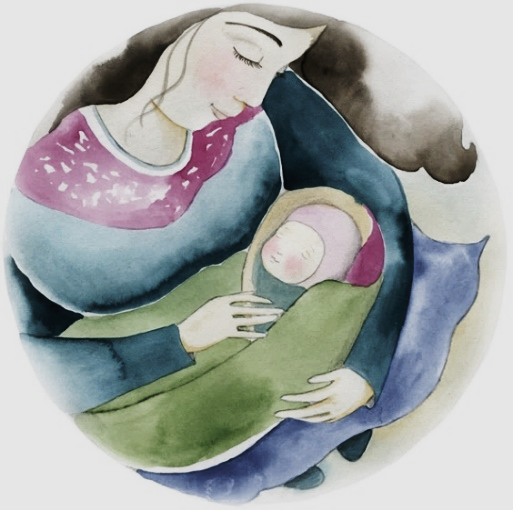 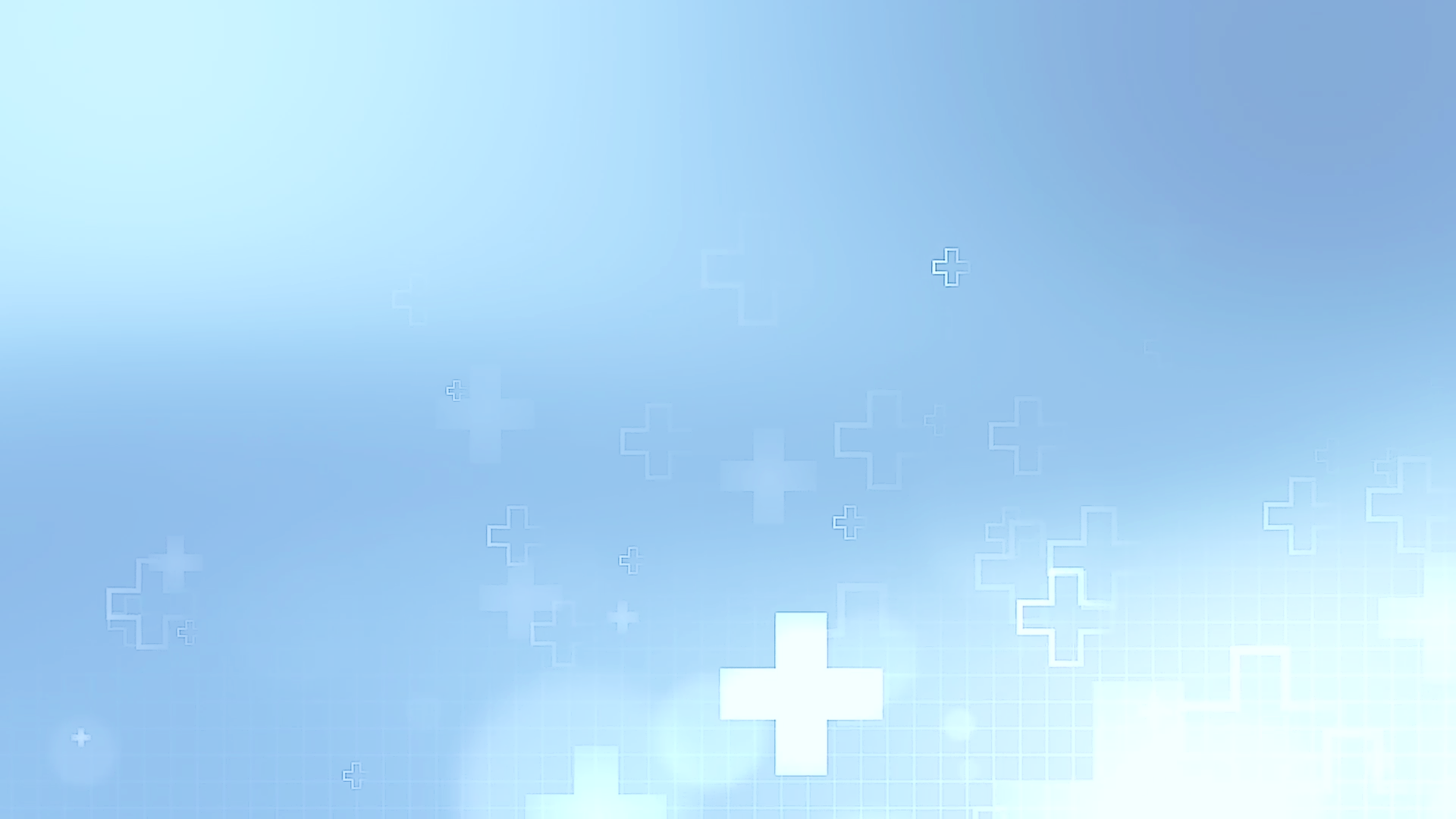 Анализ смертности в сравнении 12 месяцев 2023 – 2024 г.г.
2023г. - Из 195 умерших – 29 (14,8%) 
трудоспособный возраст
2024г. – Из 170 умерших 25(14,7%) 
трудоспособный возраст
На 1 месте – ЗНС – 35,2%
На 2 месте БСК – 18,2%
На 3 месте Онкология – 14,7%
Количество умерших на дому составляет - 94 случая (55,3%).
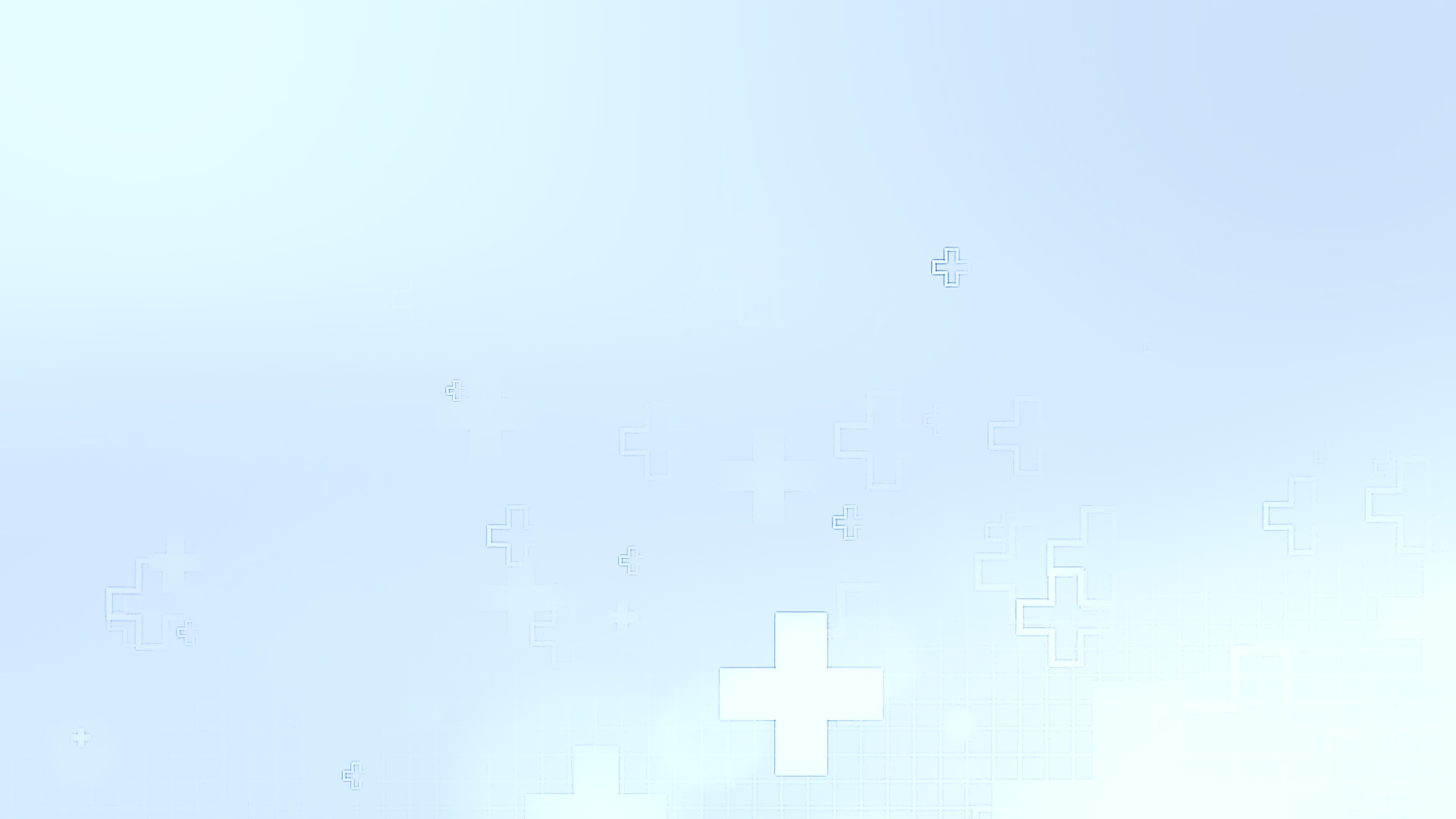 Структура заболеваемости среди взрослого населения
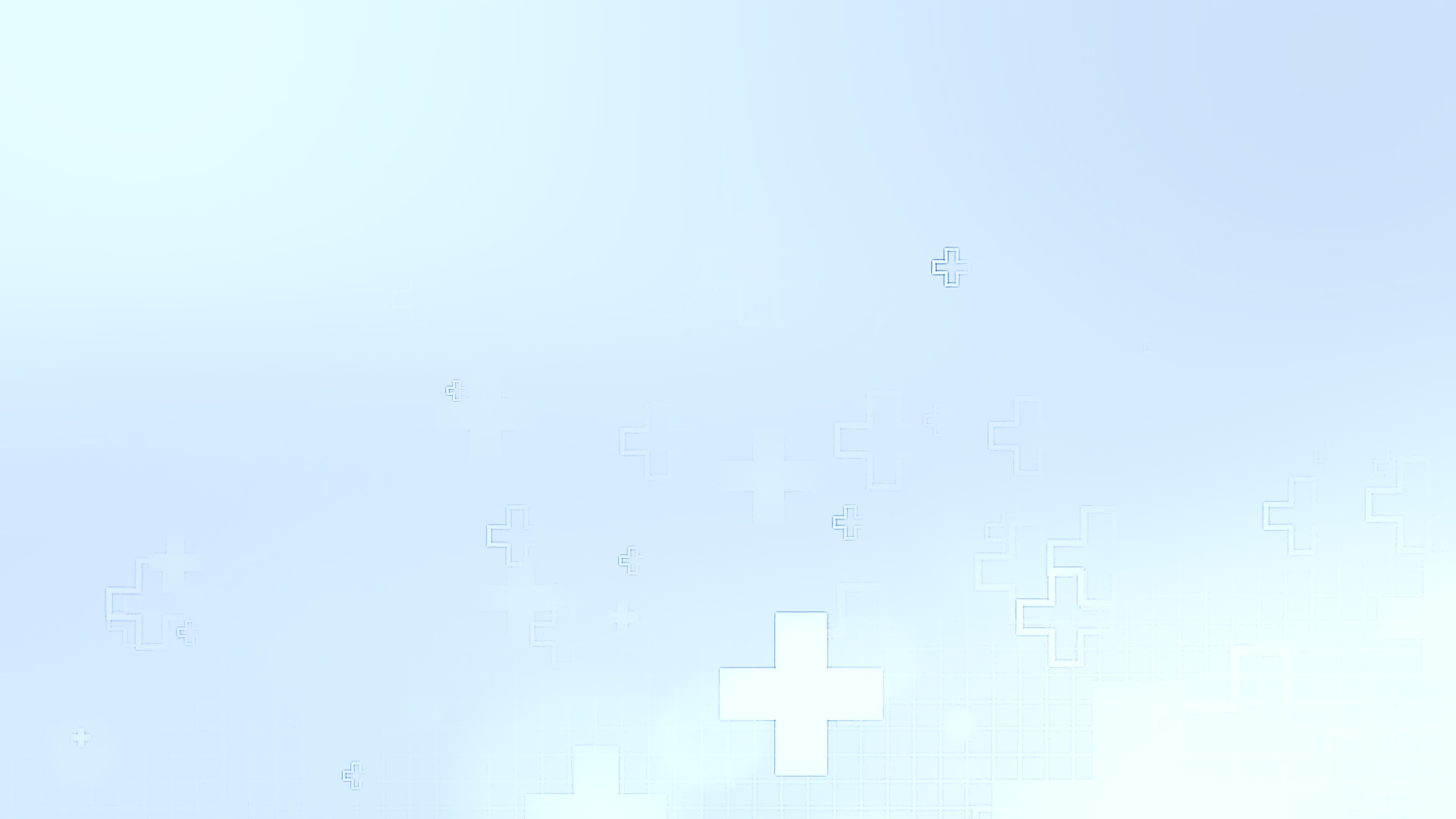 Структура заболеваемости среди детского населения
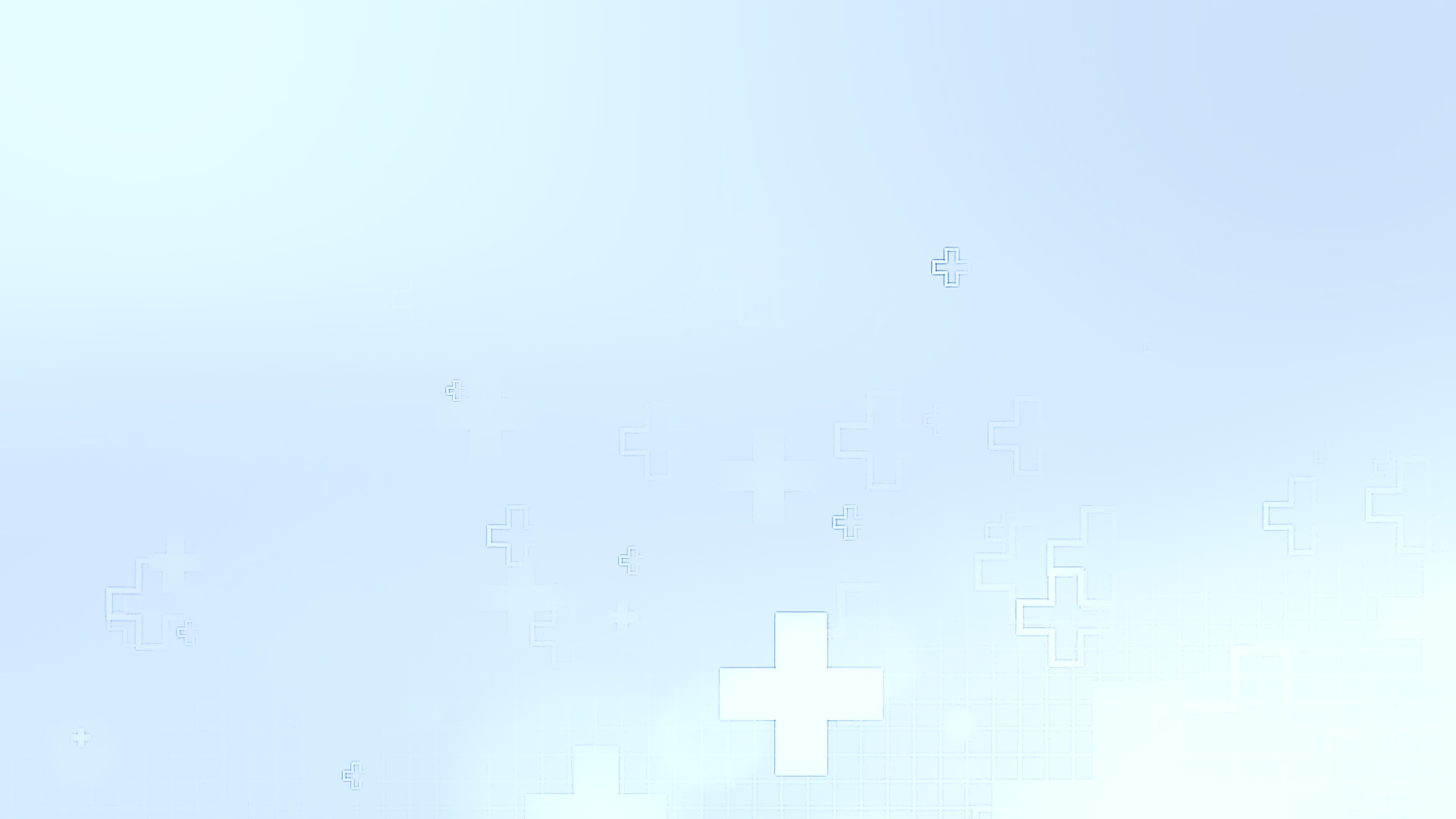 Движение диспансерных пациентов
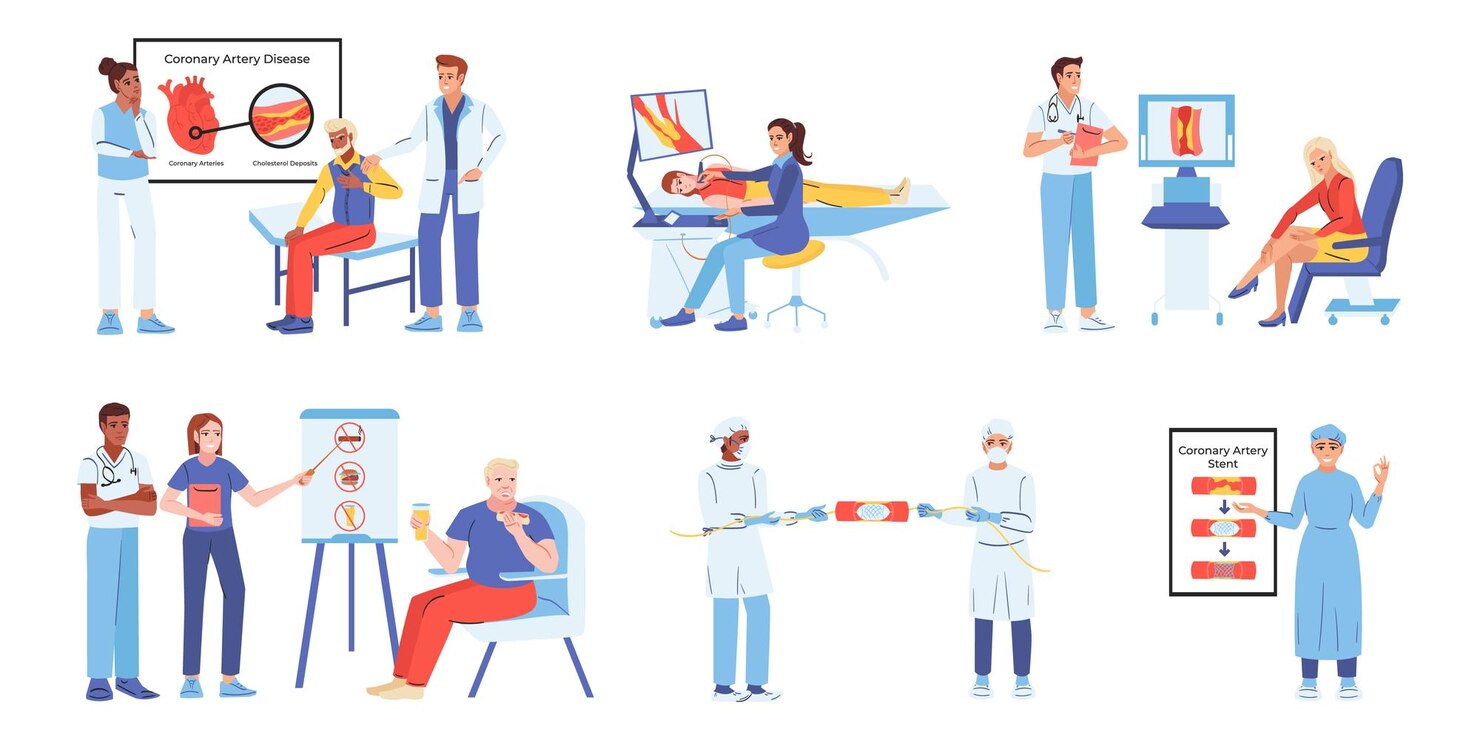 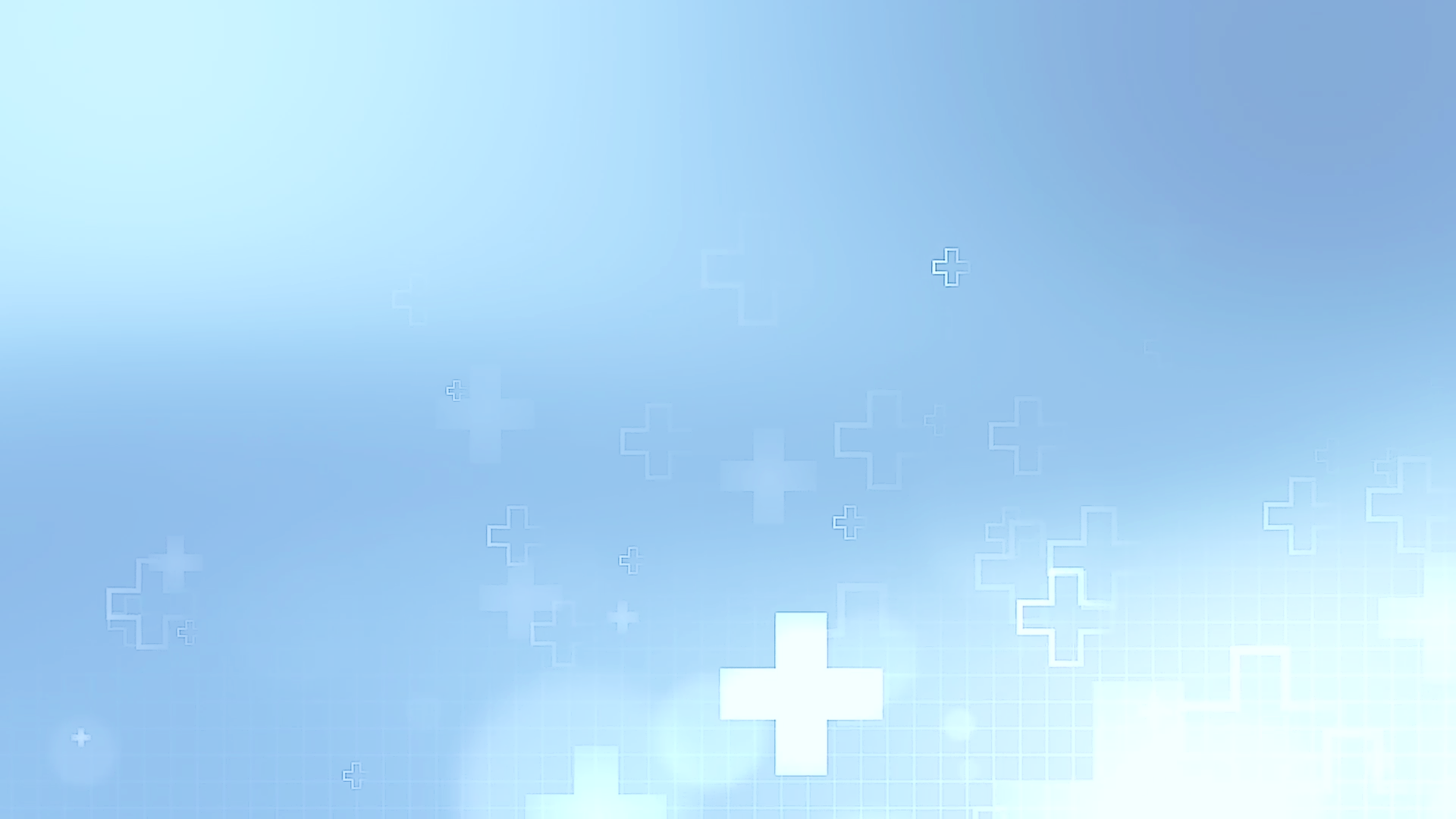 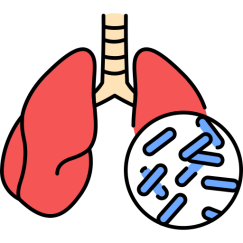 ТУБЕРКУЛЁЗпо состоянию 12 месяцев 2023 - 2024 год
Кабинетом НКЛ охвачено 11 человек.
Выполнение ФГ по Медеускому району подлежало – 19904 – 100%, по Жетысускому району подлежало – 1832 – 100%. Охват социальной помощи больным ТБ составил 100% (7 человек).
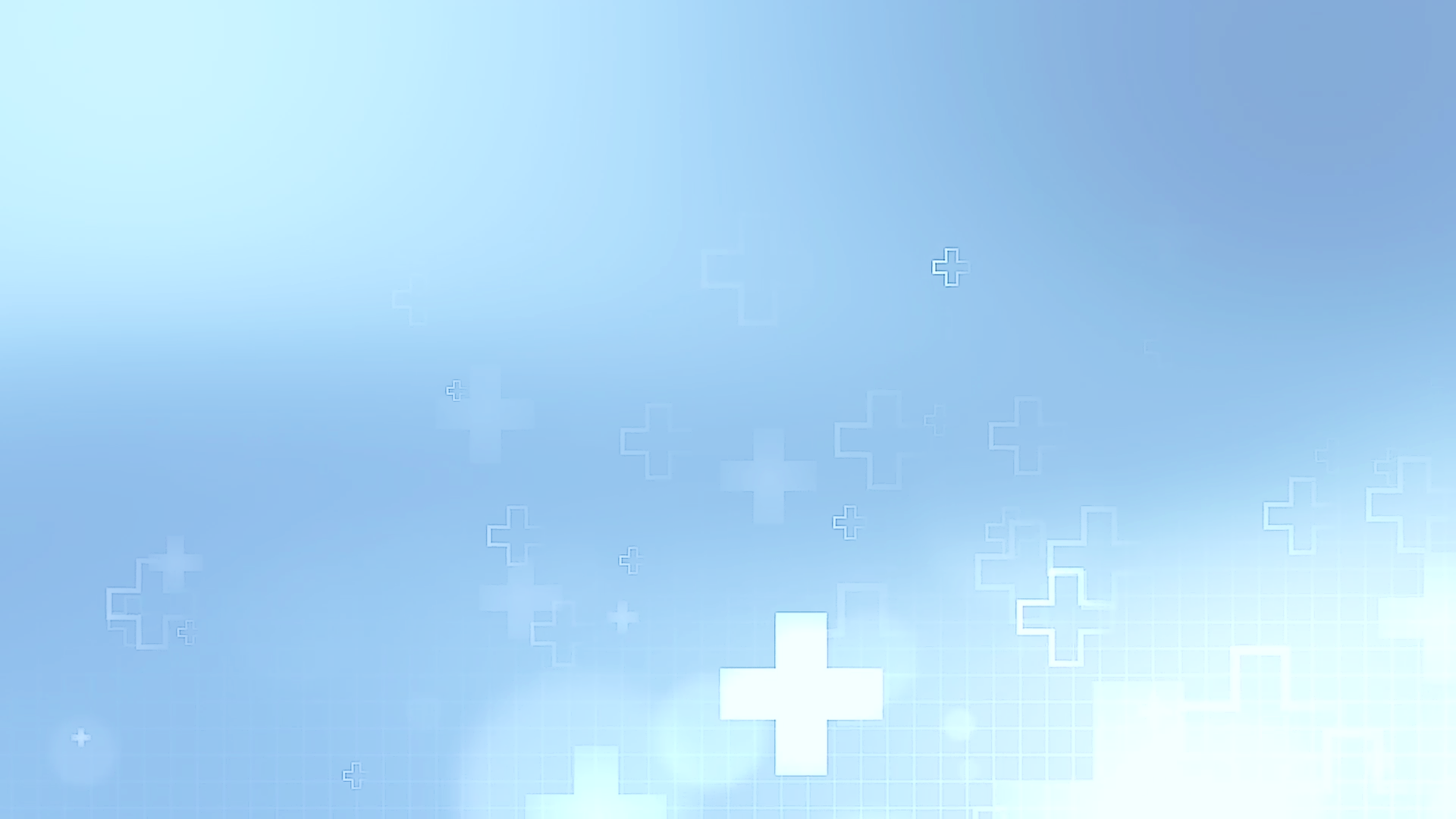 ОНКОЛОГИЯ по итогам 12 месяцев 2023 – 2024г.г.
Отмечается рост заболеваемости на 5,6% за счет выявления заболевания на ранней стадии.
Снижение показателя смертности на 18,3%.
Снижение впервые выявленных больных с IV стадией на 44,3%.
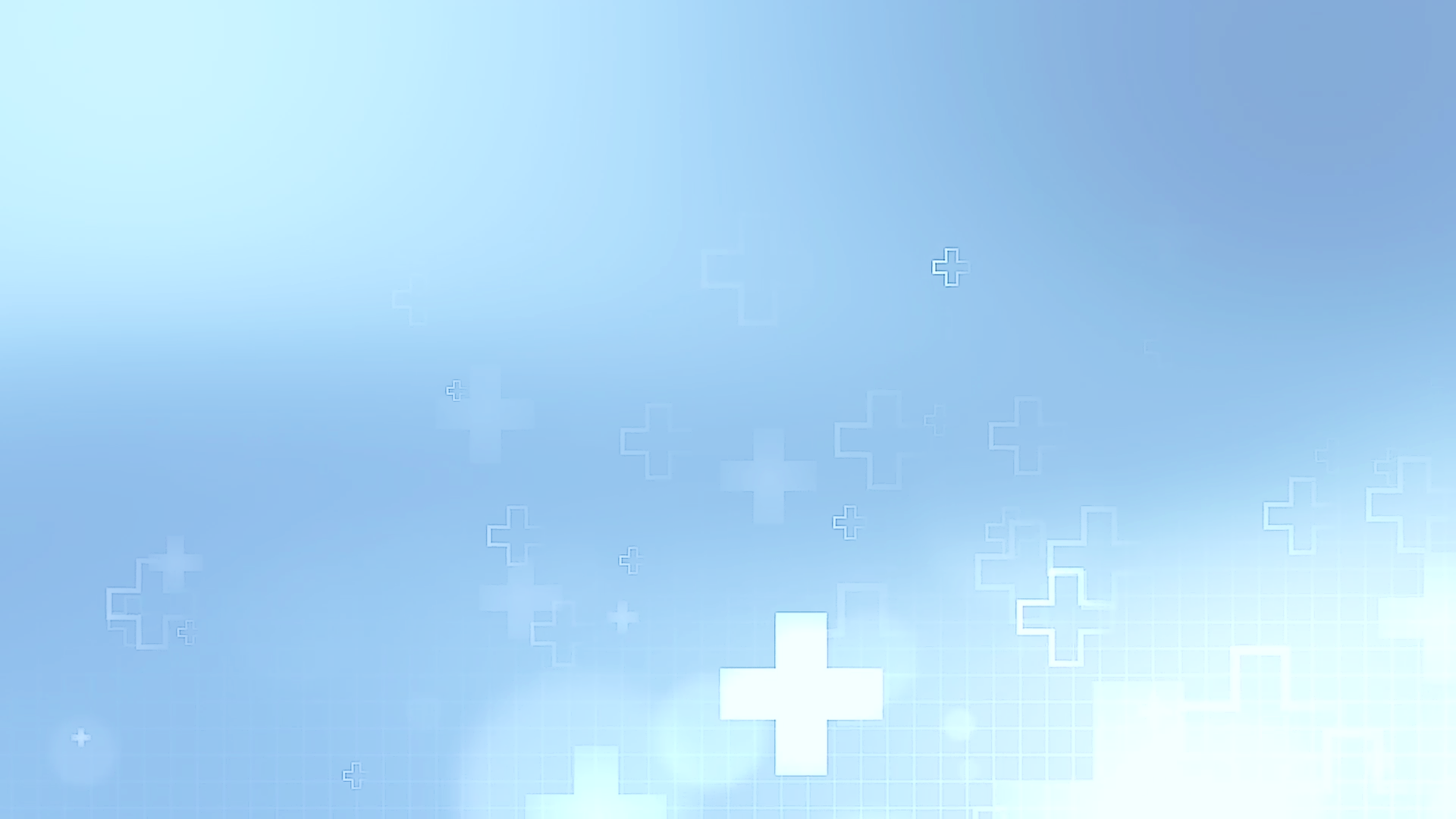 ОНКОЛОГИЯ за 12 месяцев 2024 год
2024г. 
         По онкологии  - 4 запущенных случая визуальной локализации (3-4 стадии): - 1 случай Рак шеи (ранее состоящая Cr щитовидной железы);- 2 случая РМЖ – прибыли из области;- 1 случай РМЖ выявлен при скрининге;       
2023г.         По онкологии – 5 визуальной локализации (3-4 стадии) – 7,1%:- 3 случая – Рак молочной железы (2 случая позднее обращение пациентов, 1 случай переезд из области)- 1 случай Рак предстательной железы (перевод с ГП №16 без взятия на Д-учет)- 1 случай перевод из г. Астана;
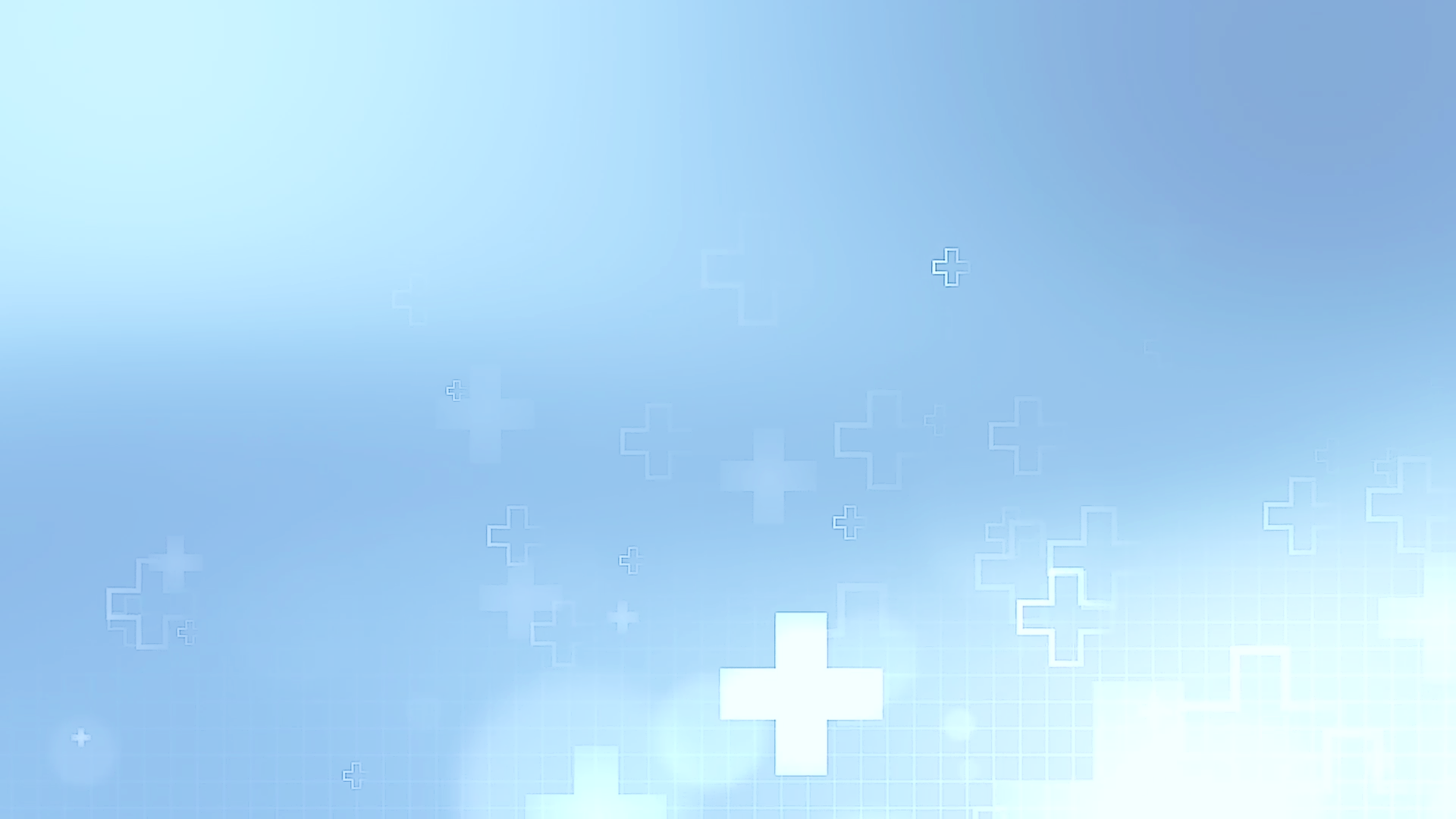 ИНВАЛИДНОСТЬ
Первичный выход на инвалидность (трудоспособного возраста)
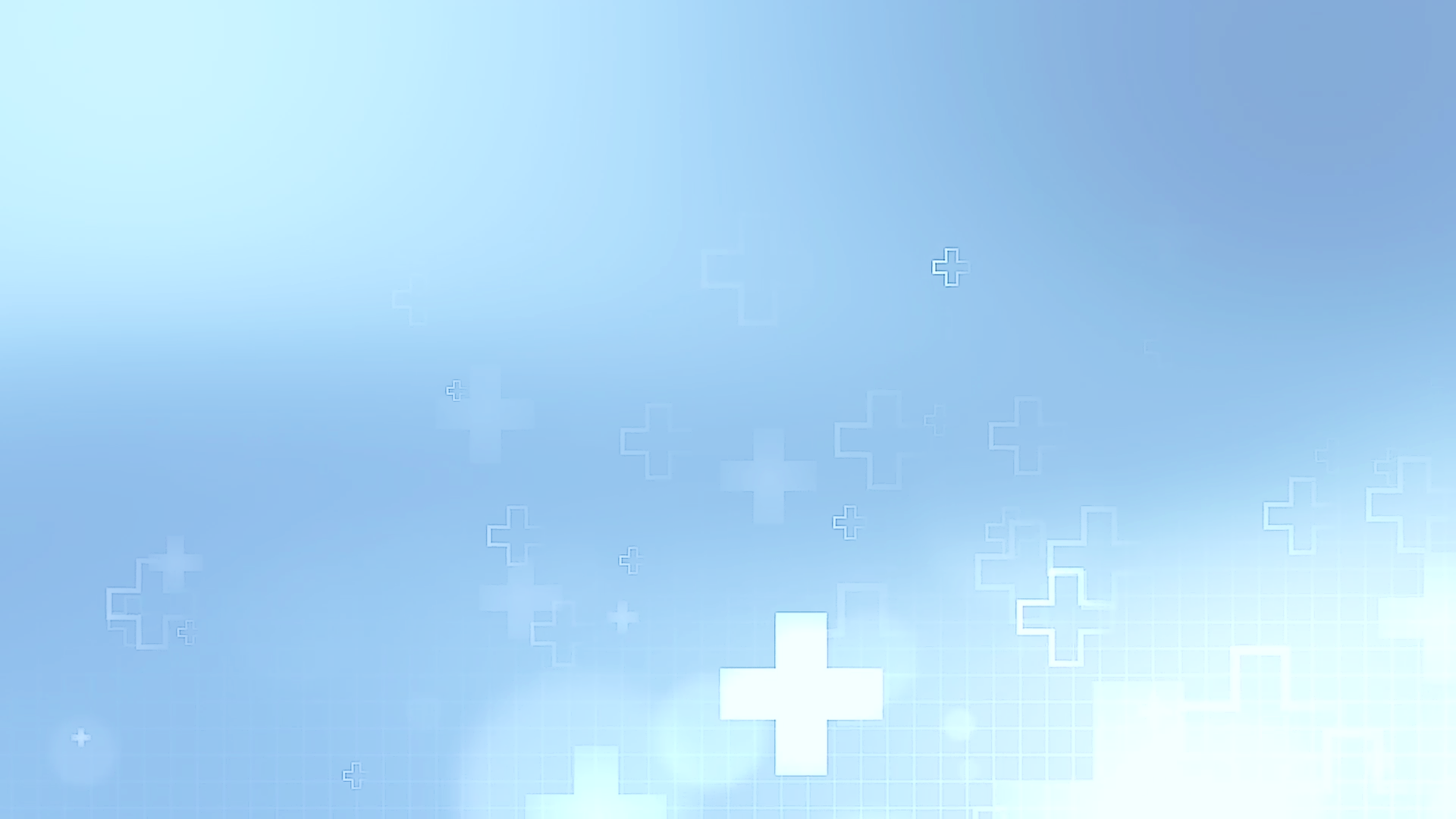 Структура детской инвалидности
Примечание:
Всего детей инвалидов за 2024 год-155 (за 2023 год-163) Впервые получили инвалидность – 15 детей
На 1 месте заболевания ЦНС - 58, что составляет 37,4%; 
На 2 месте врожденные пороки развития – 25 -16,1%; 
На 3 месте болезни Болезни эндокринной системы -20 -12,9%.
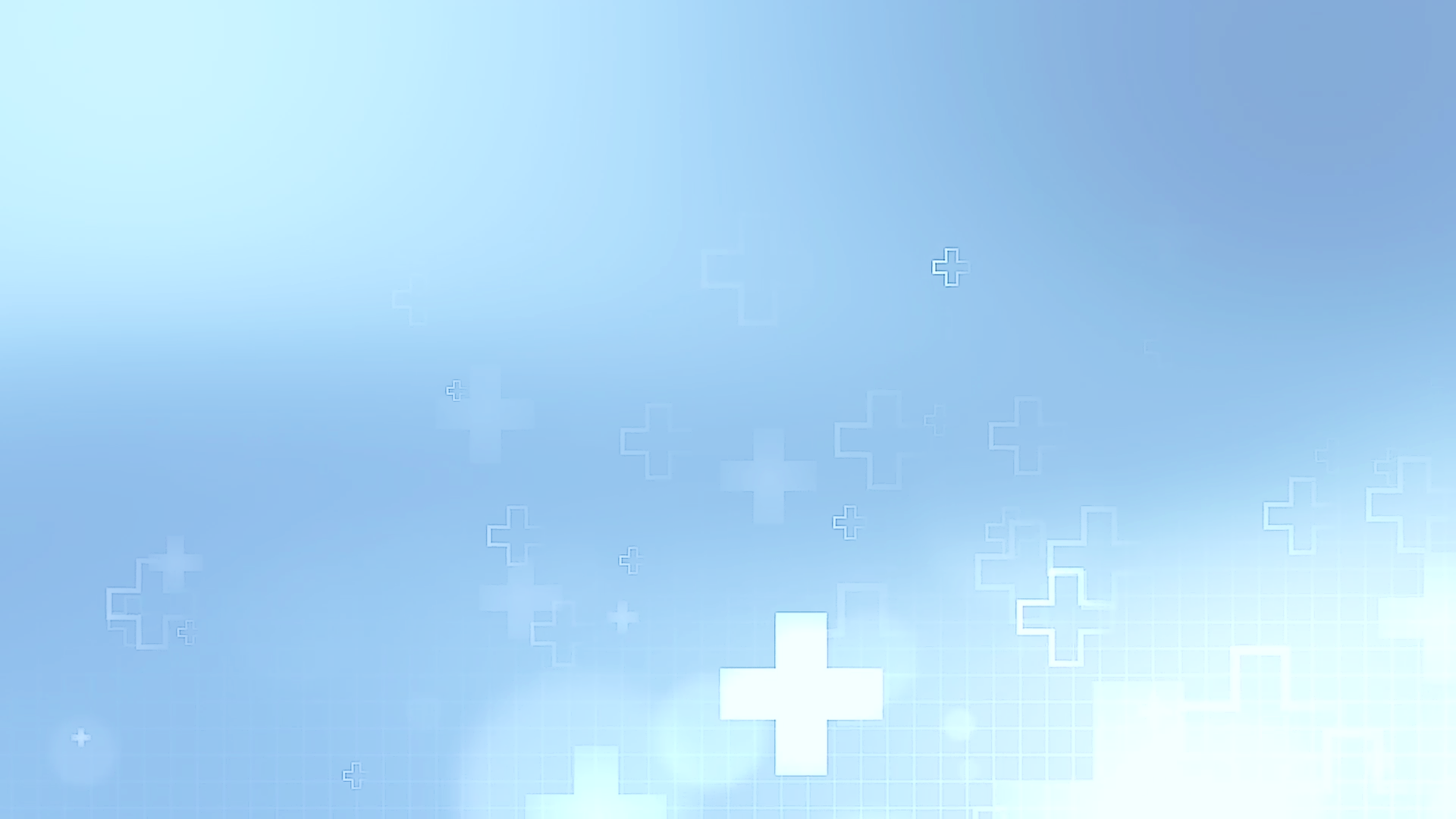 ЖЕНСКАЯ КОНСУЛЬТАЦИЯ
Взято на учет по беременности по итогам 2023 - 2024 г.г.
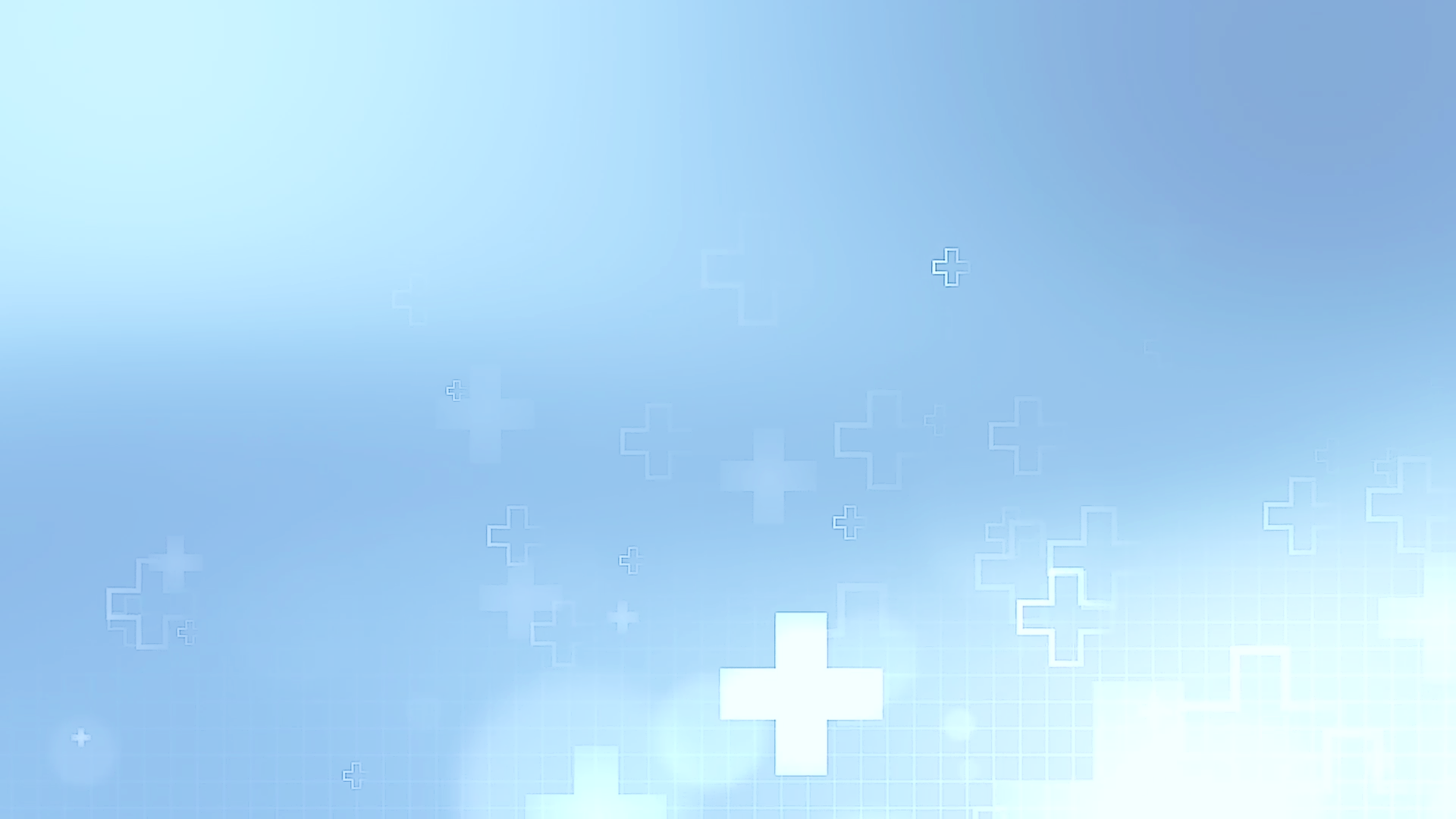 Показатели «Беременность и роды» по итогам 2023-2024 г.г.
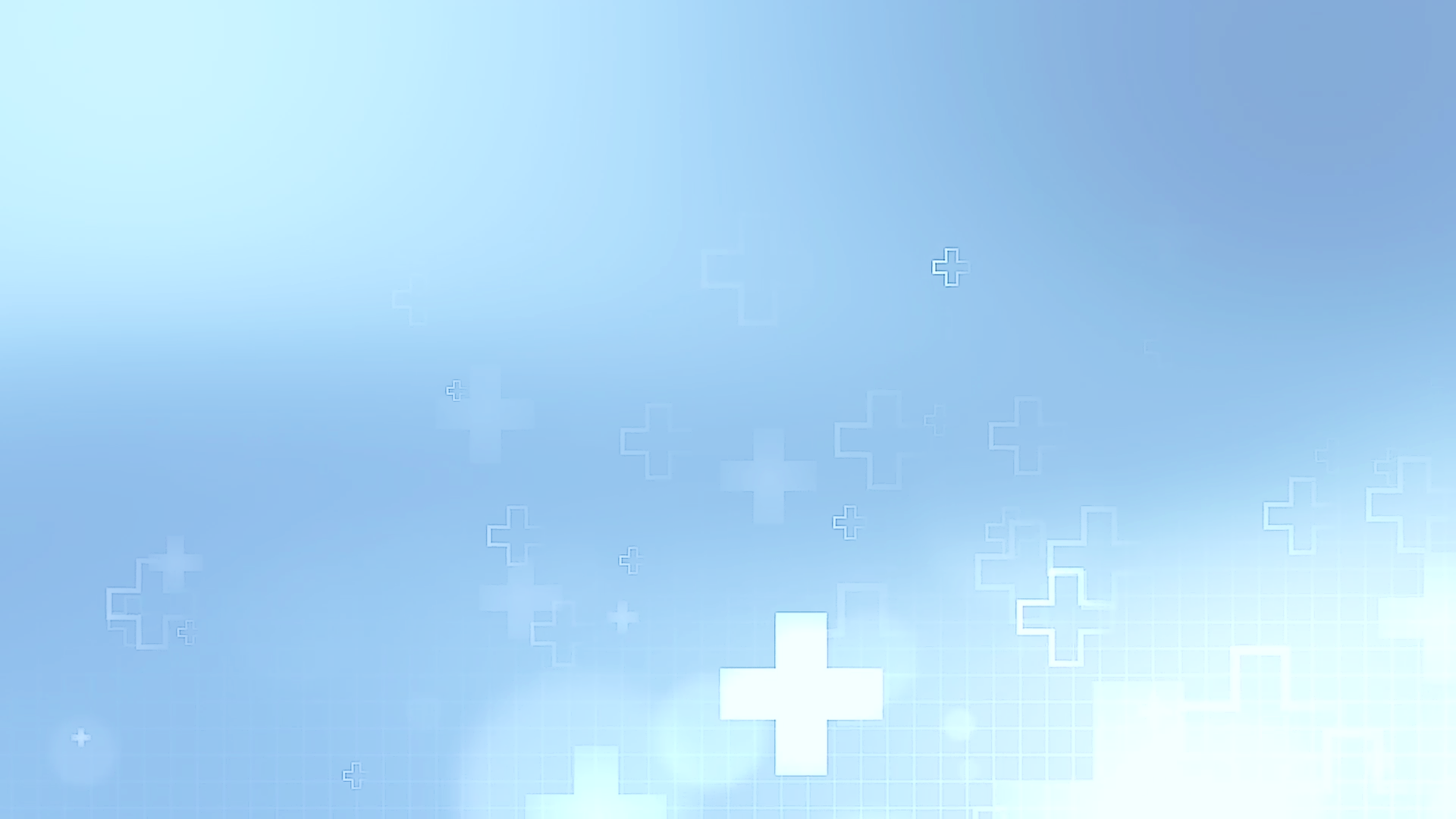 Перинатальная смертность по итогам 2023 - 2024 г.г.
Отмечается увеличение перинатальной смертности. Из 9 случаев: 3 случая ВПР, что составляет – 33,3%;             4 случая экстрагенитальной патологии (АГ, СД) составляет – 44,4%;                    2 случая на фоне ОРВИ (позднее обращение женщин) – 22,2%.
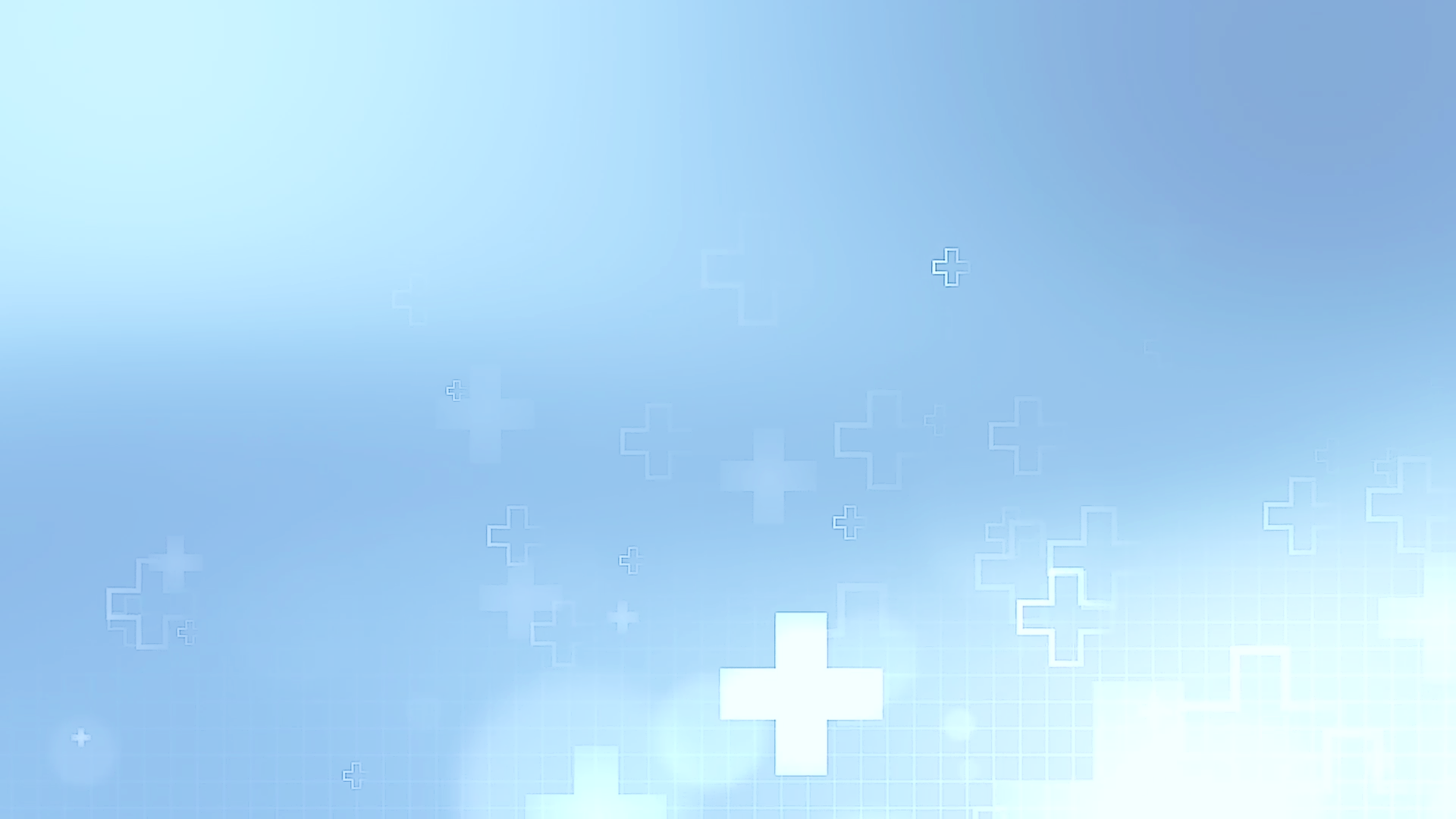 АПП реабилитация
За 2024г. план сумма по АПП реабилитации взрослому населению – 11 674 110,01тг., выполнение за 12 месяцев 2024г. – количество услуг  8830, на сумму  11 684 586,96тг., что составляет – 100%;
За 2024г. план сумма по АПП реабилитации детскому населению – 6 650 890,27тг., выполнение за 12 месяцев 2024г. – количество услуг   4495, на сумму 6 152 976,72тг., что составляет – 92,5%;
3 этап реабилитации Дневной стационар
За 2024г. план сумма по ДС 3 этап реабилитации взрослому населению – 9 051 667,88тг., выполнение за 12 месяцев 2024г. – количество услуг  891, на сумму  8 817 284,52тг., что составляет – 97%;
За 2024г. план сумма по ДС 3 этап реабилитации детскому населению – 292 713,96тг., выполнение за 12 месяцев 2024г. – количество услуг  48, на сумму 243 892,09тг., что составляет – 90%;
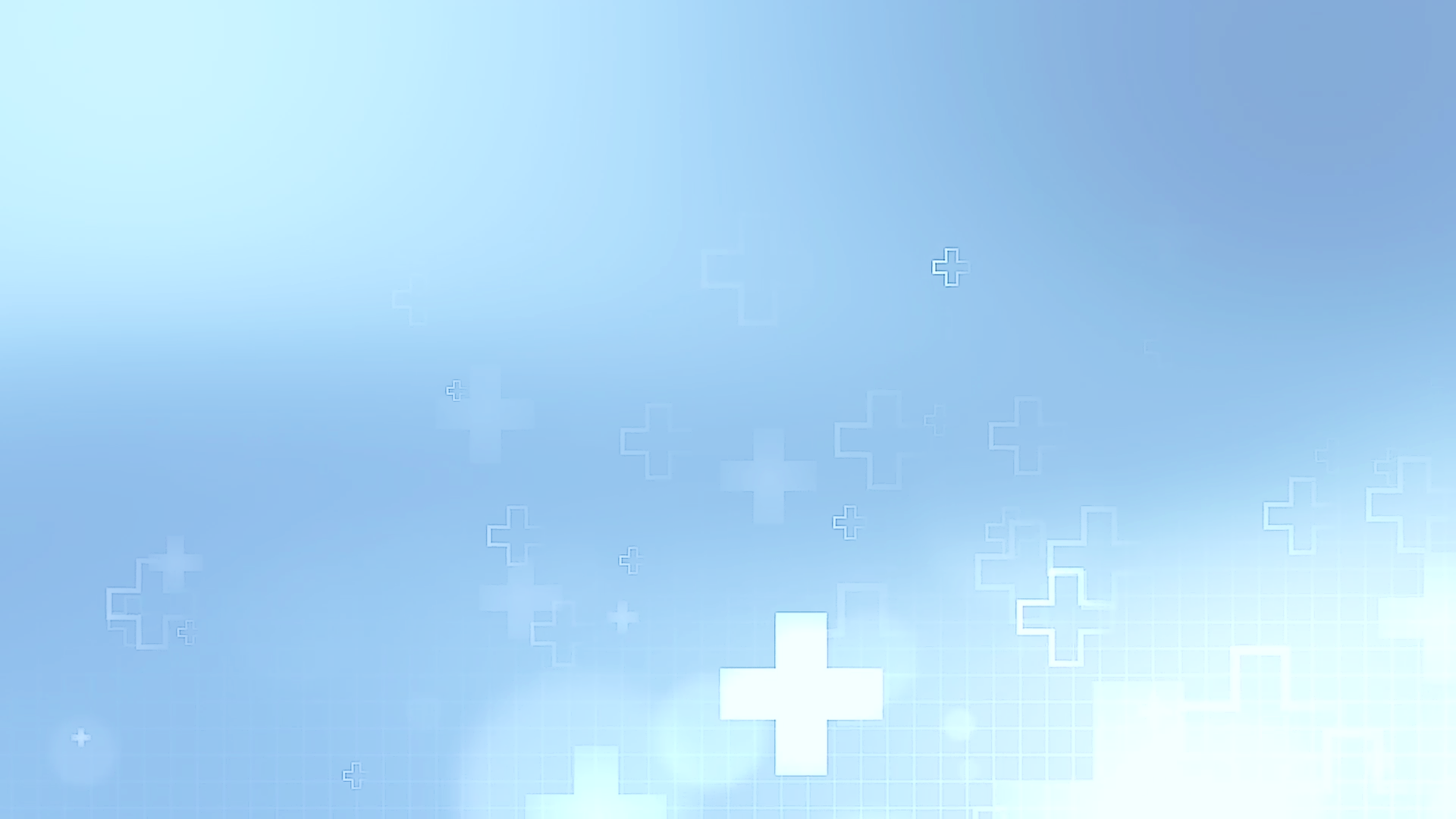 Пролеченные случаи за 12 месяцев 2023-2024гг в круглосуточные стационары города (по БГ)
В связи с окончанием финансирование многие стационары отказывают госпитализации раннее поставленных на портал, что по влияла на рост внештатных ситуации 2024 г.
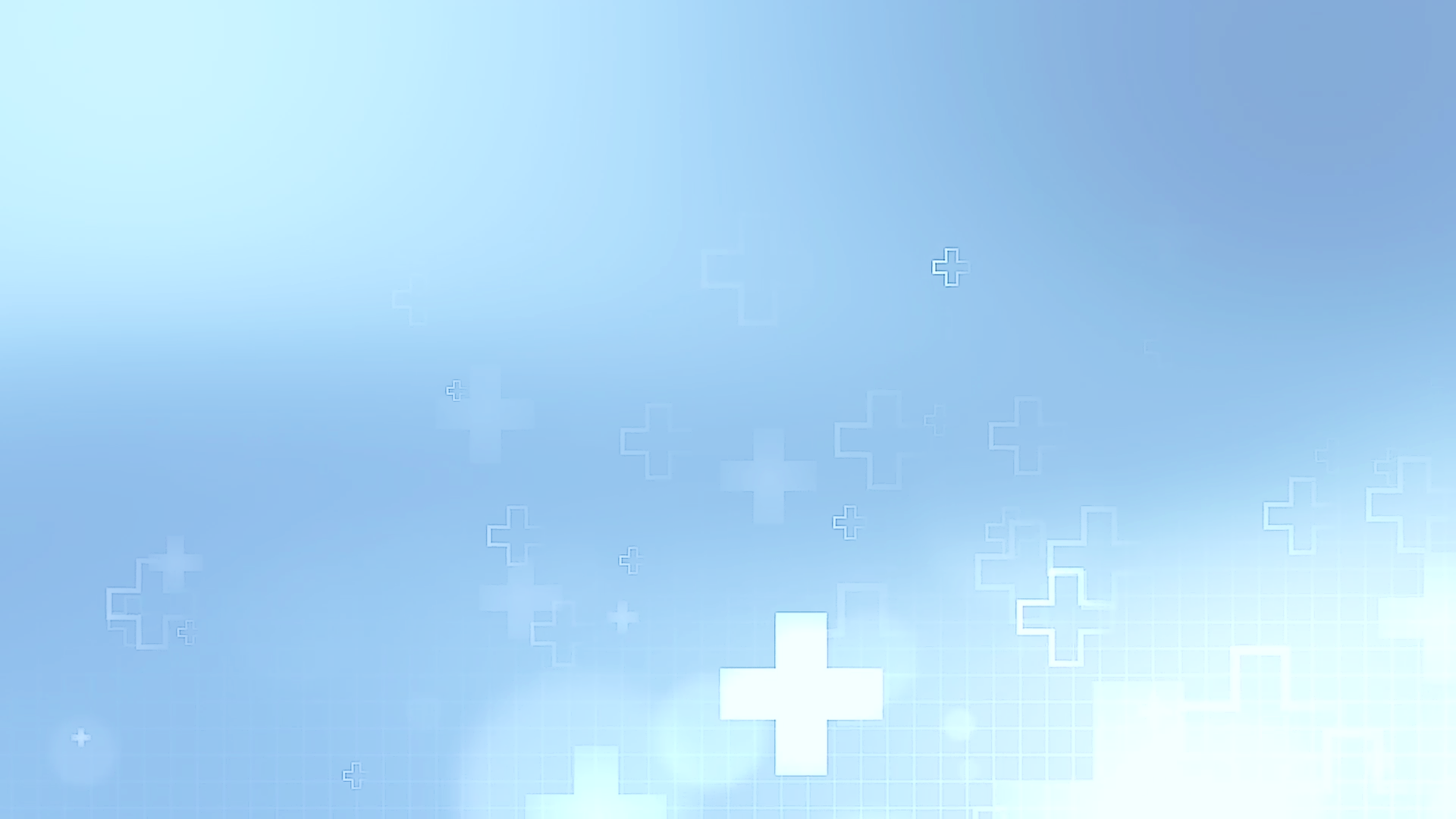 Стационарозамещающая помощь
По Стационарозамещающей 
хирургической медицинской 
помощи (ЦАХ) план 
составил  - 17 221 263,64 (123 сл.)
Выполнение составило 
– 16 876 557,97 (138сл.)
выполнение – 98%
По пролеченным случаям
выполнение – 100%
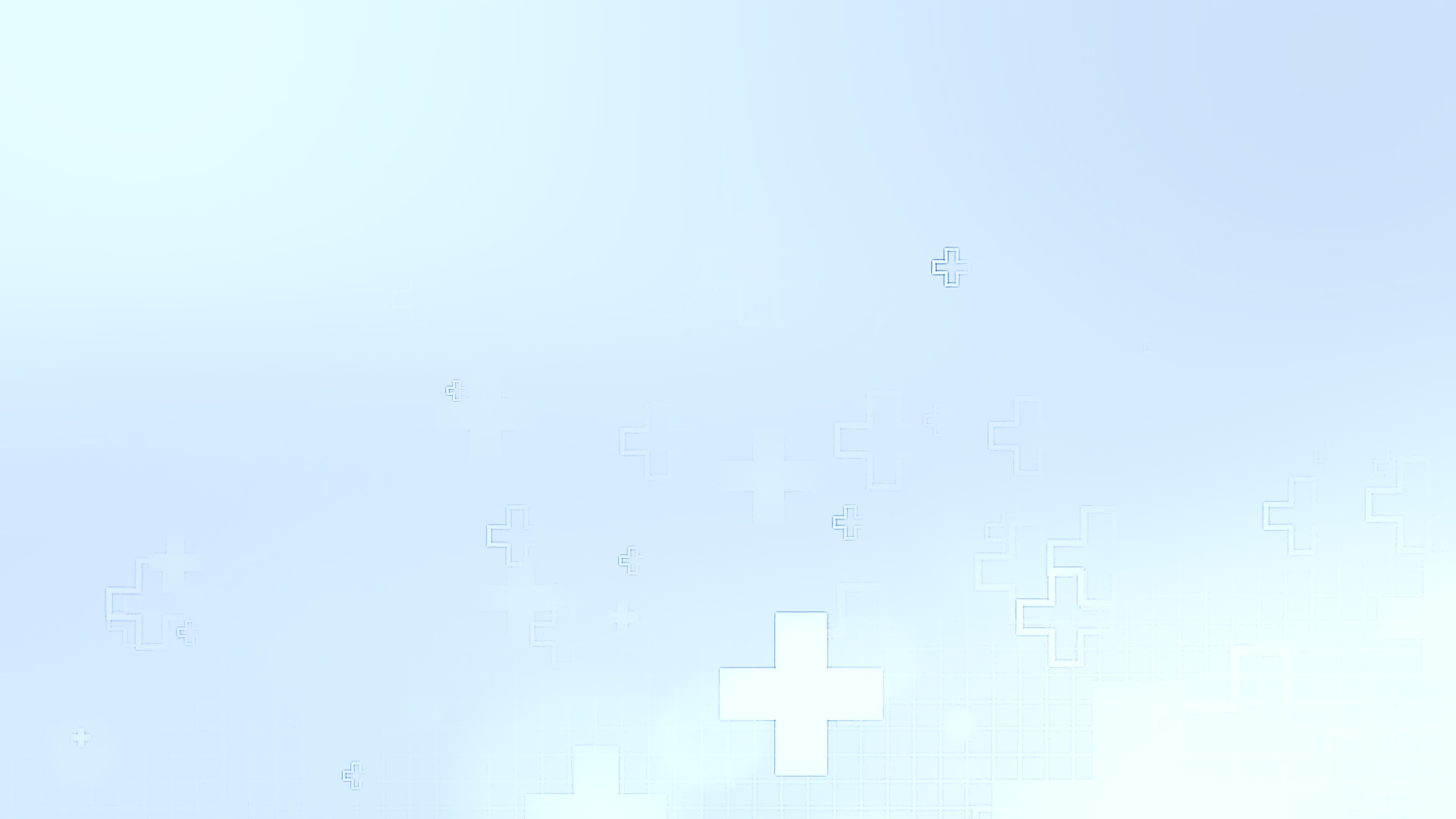 СТАЦИОНАРОЗАМЕЩАЮЩАЯ ПОМОЩЬНозологическая структура пролеченных случаев
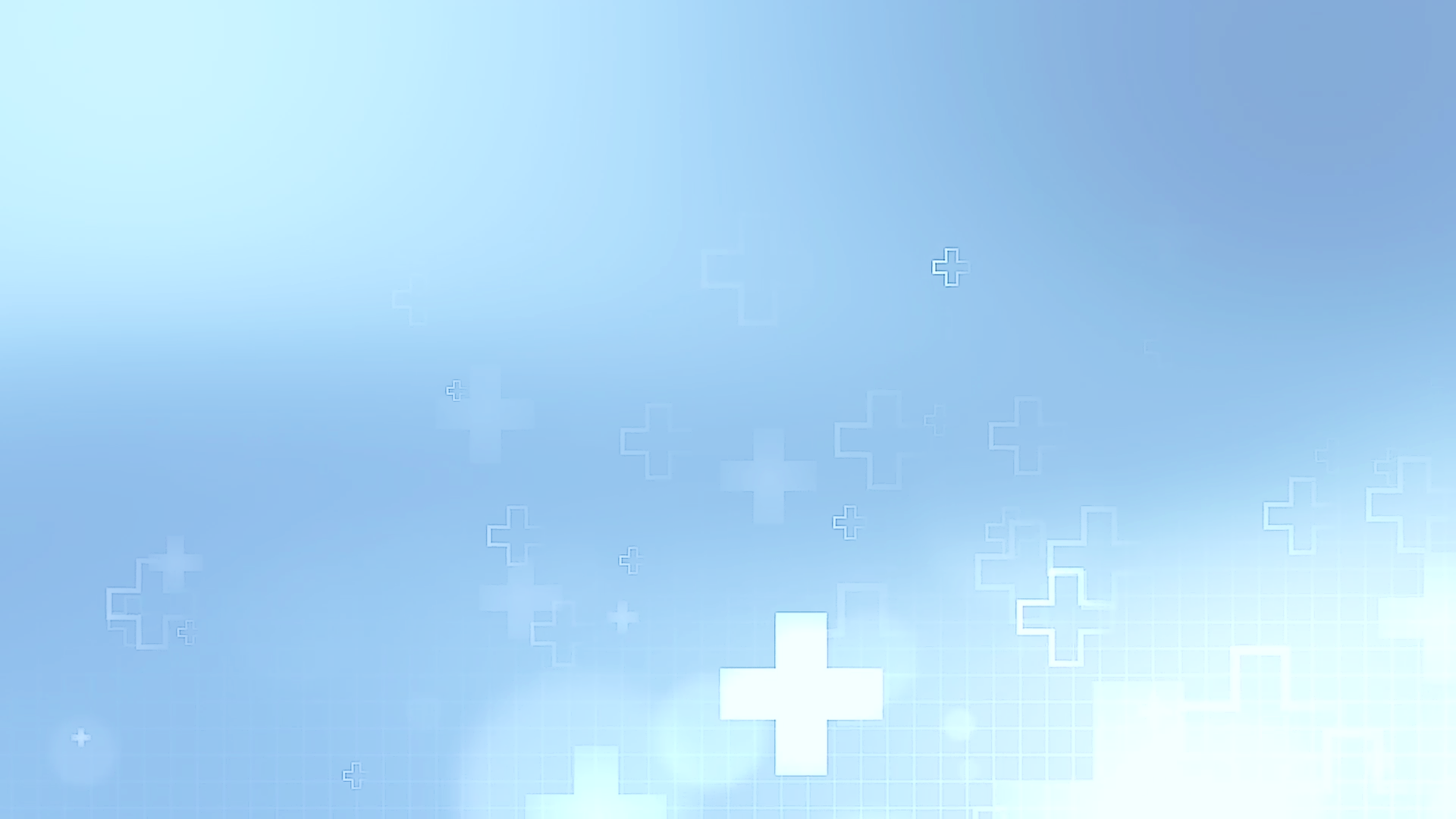 Выполнение скрининга за 12 месяцев 2024 года
РМЖ выявлено – 12сл
РШМ выявлено – 2сл
КРР выявлено – 2сл (и 18 полипов)
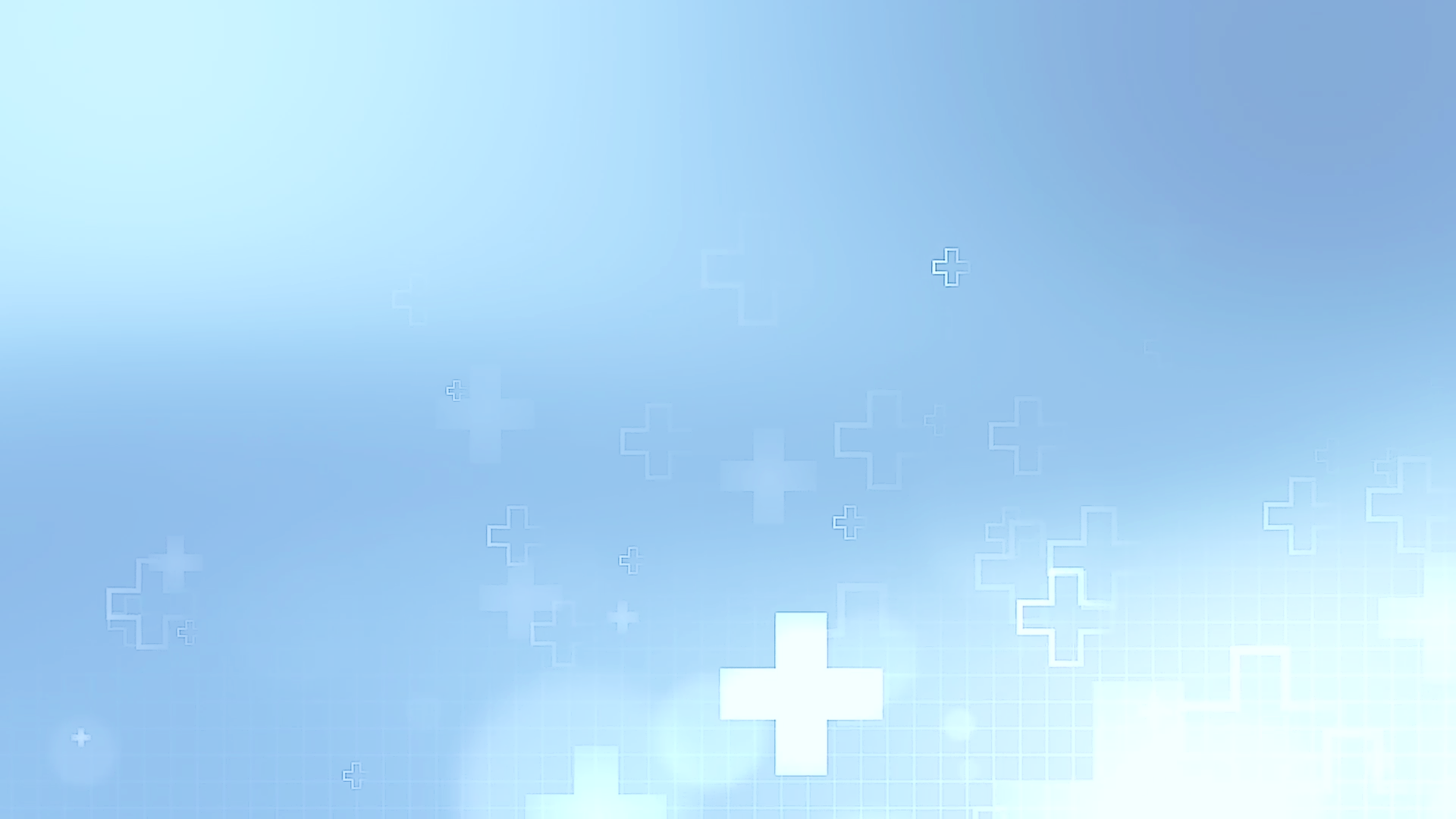 Индикаторы работы ДКПН 
за 12 месяцев 2024 г.
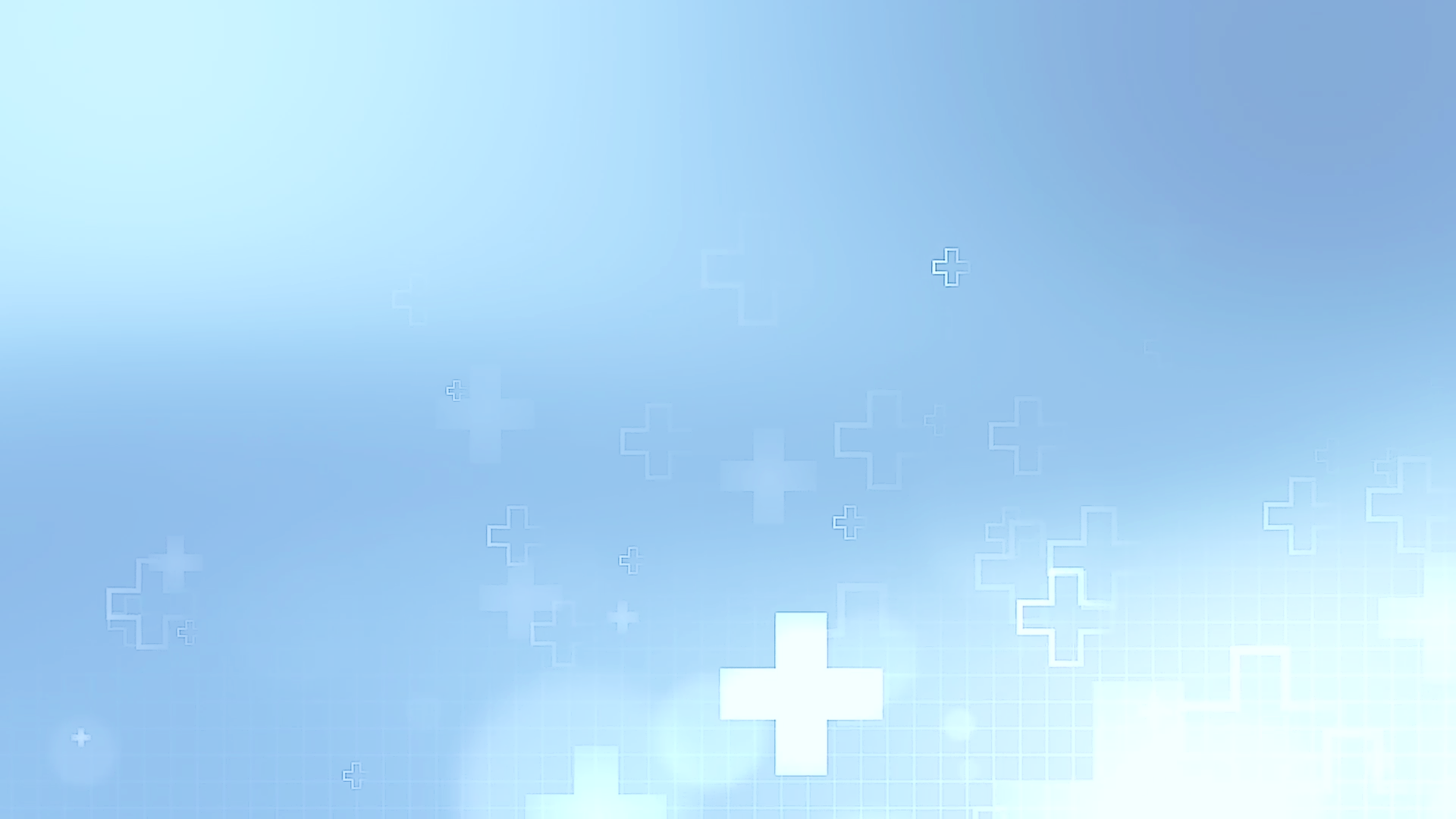 ИММУНОПРОФИЛАКТИКА
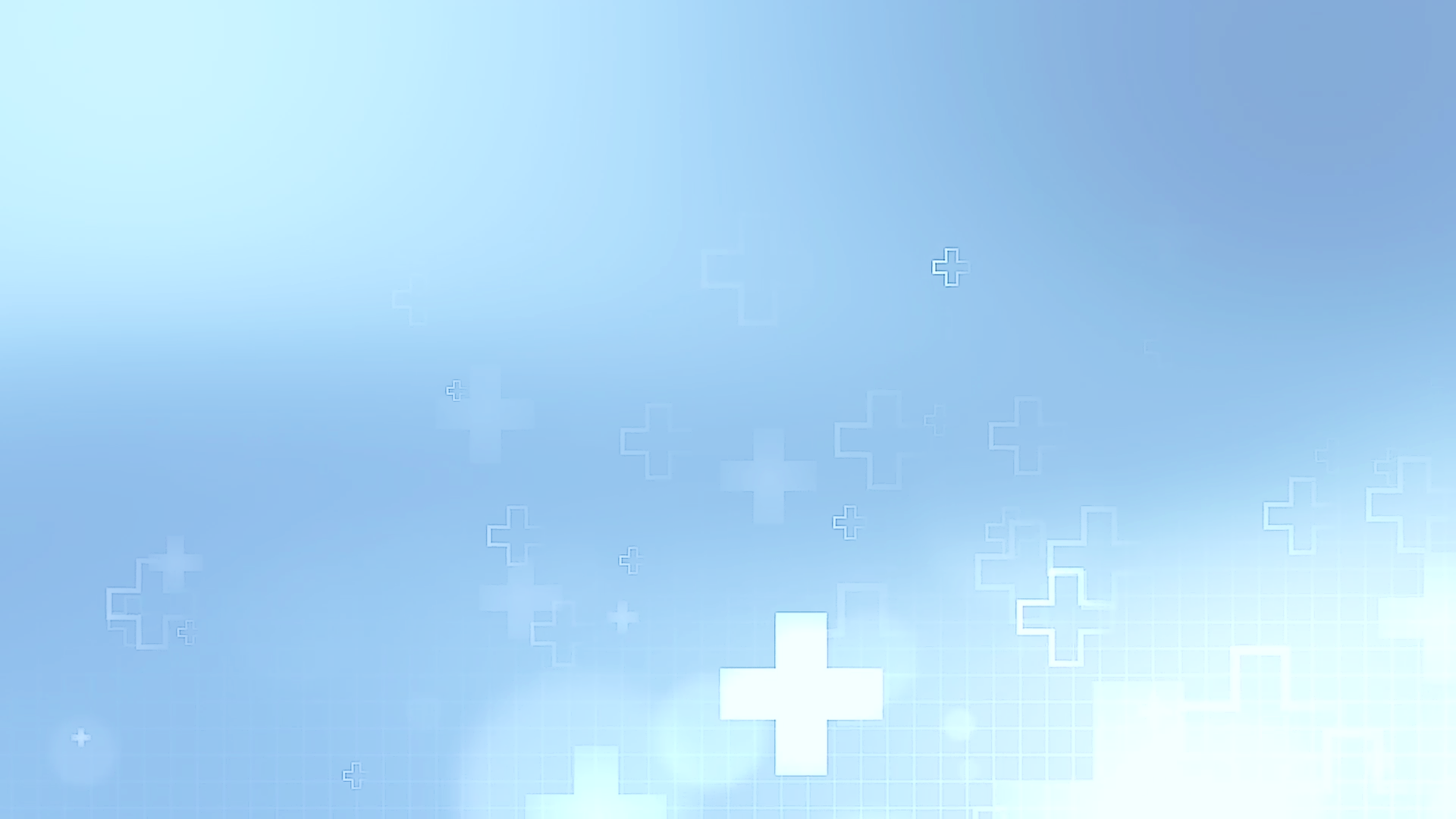 Амбулаторное лекарственное обеспечение за 12 месяцев 2024 года
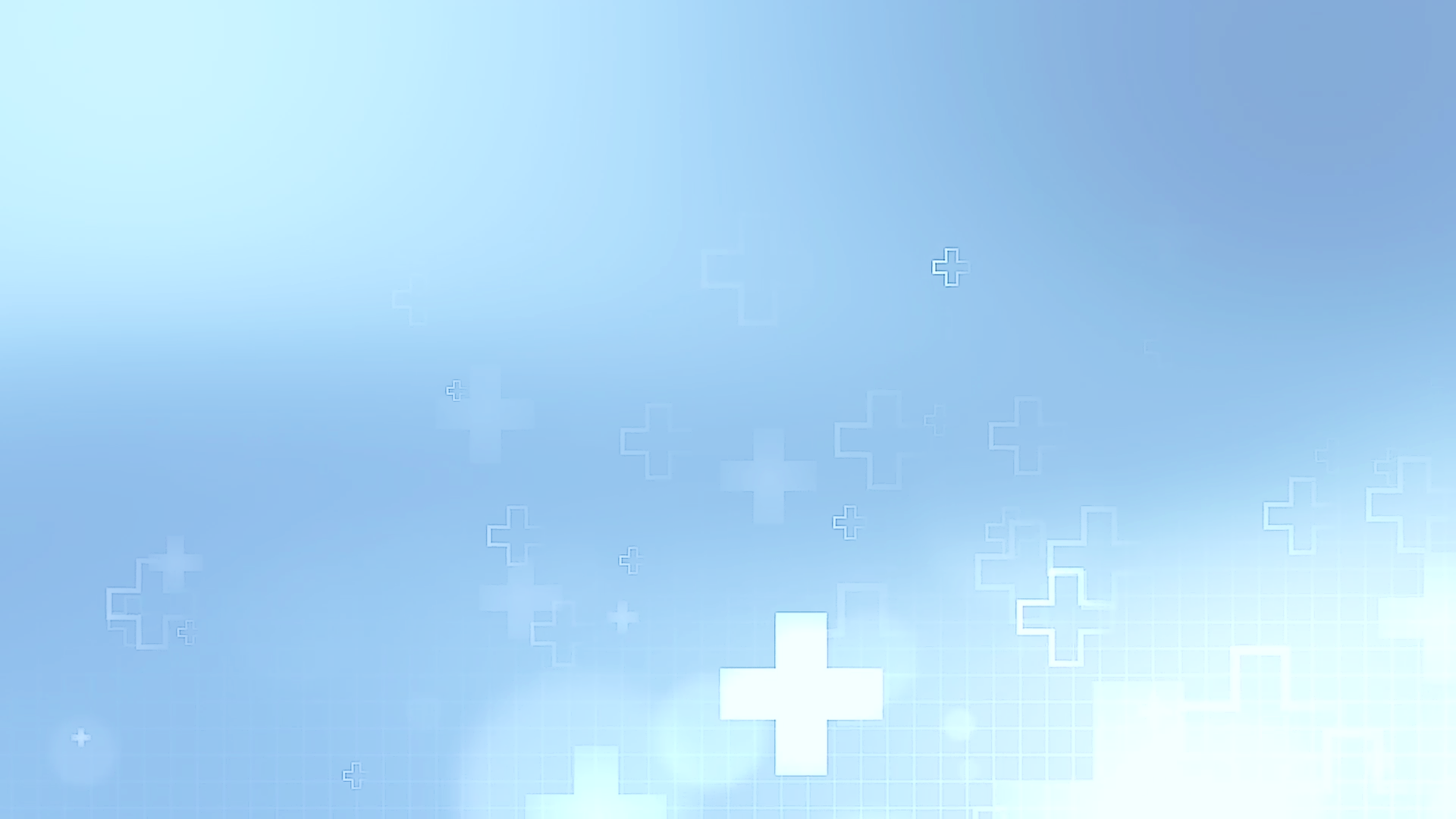 АЛО по данным ИСЛО за период с 01.01.  по 31.12.2024 года
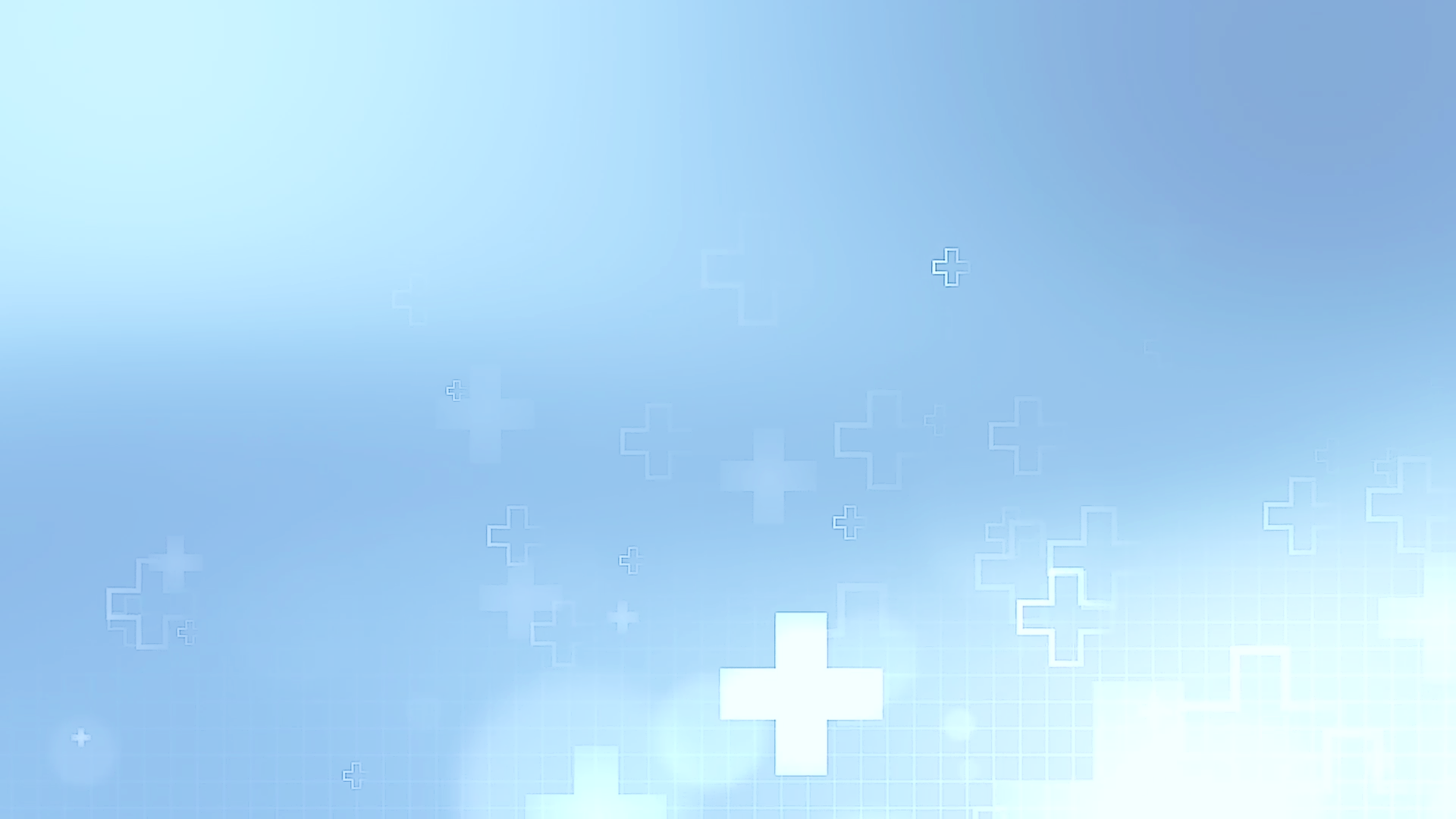 Достижение индикаторов KPI
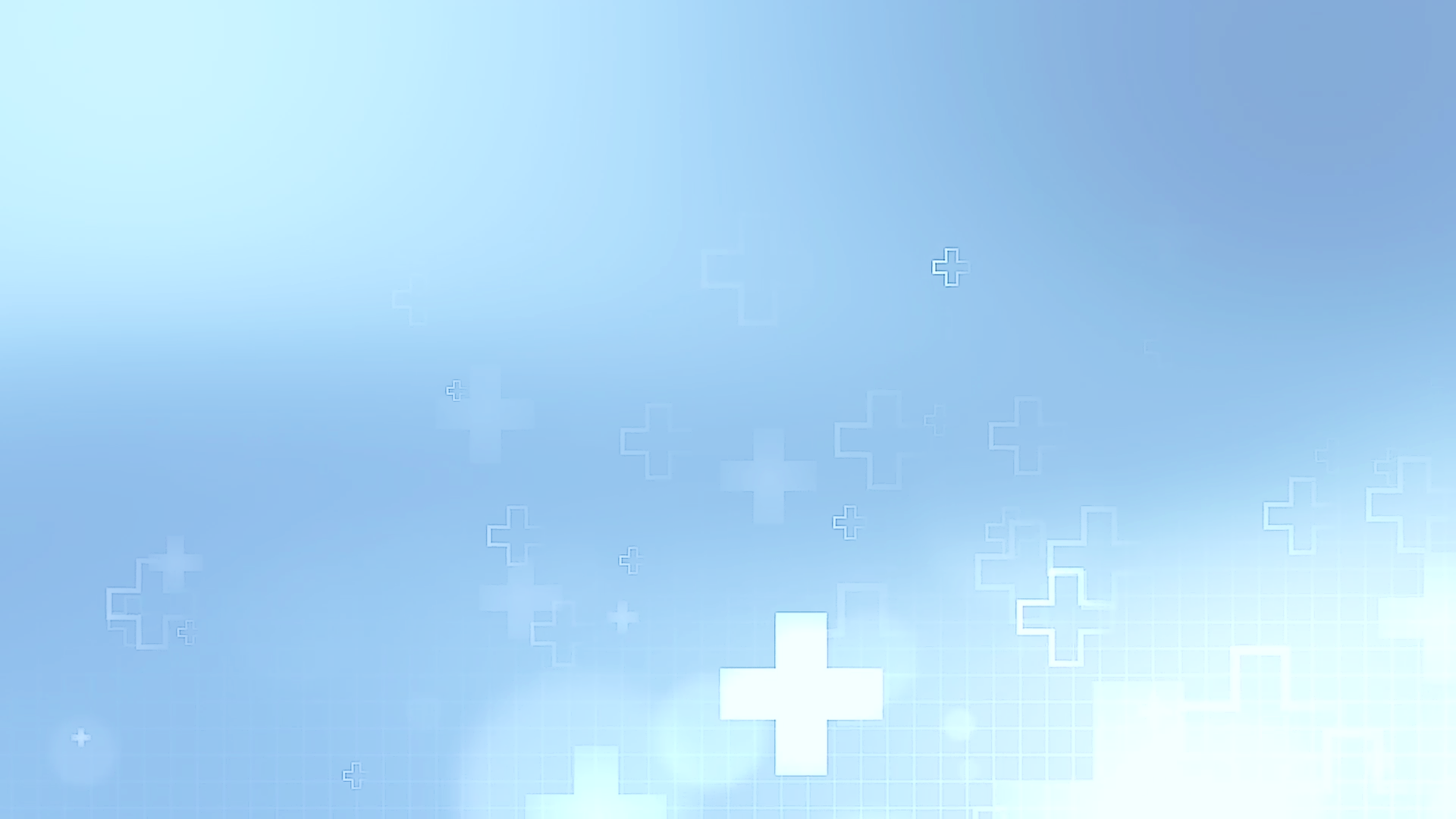 Достижение индикаторов KPI
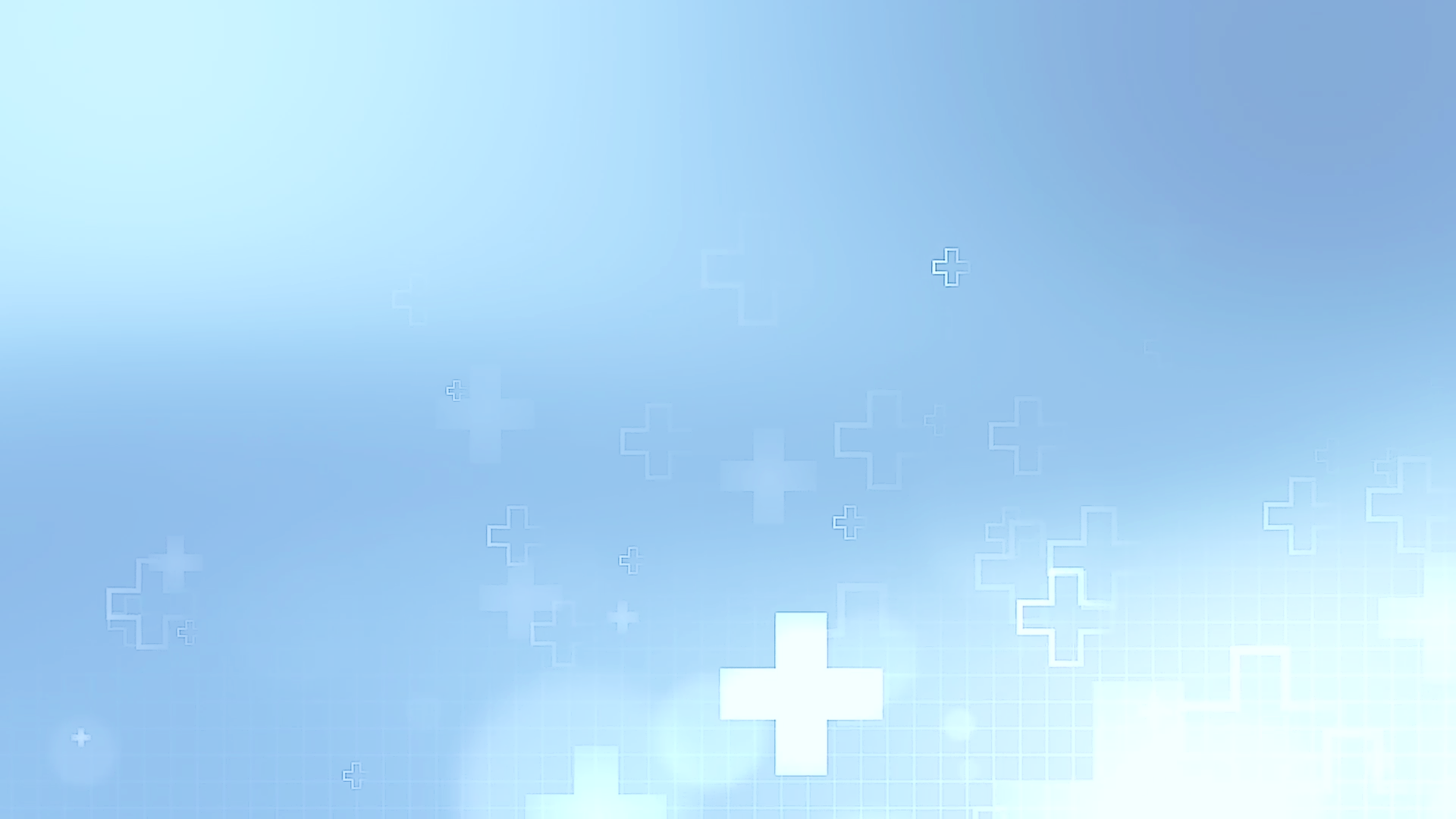 Обращения физических и юридических лиц
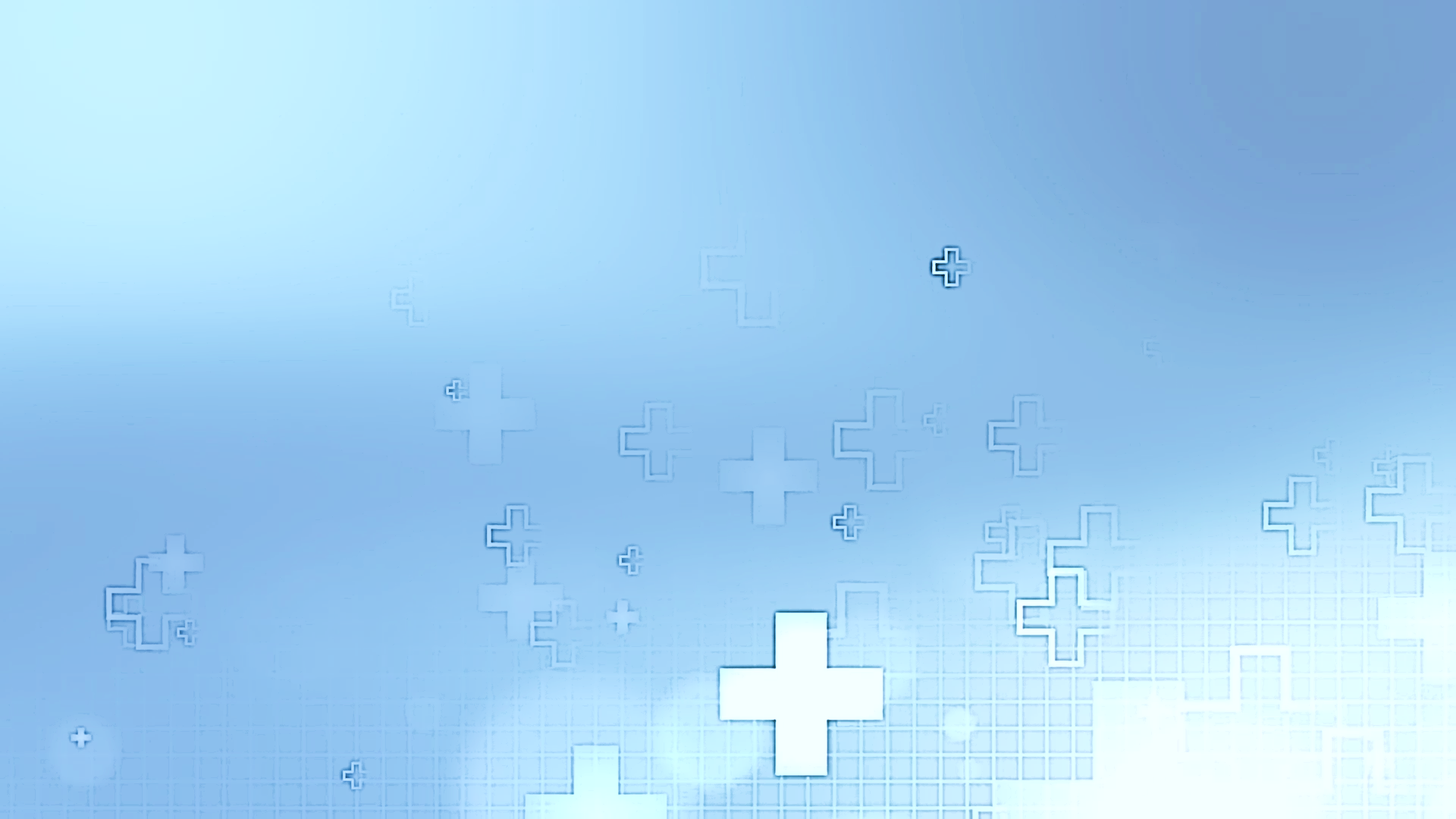 Материально – техническая база
Поликлиника обладает достаточной материально – технической базой,  оборудованием и оснащением, для прикрепленного населения. Оснащенность медицинским оборудование по программе СУМТ  - 98,58%.
       За период 2023-2024 года оборудование не приобреталось.
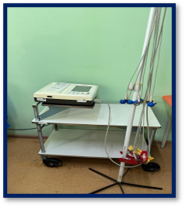 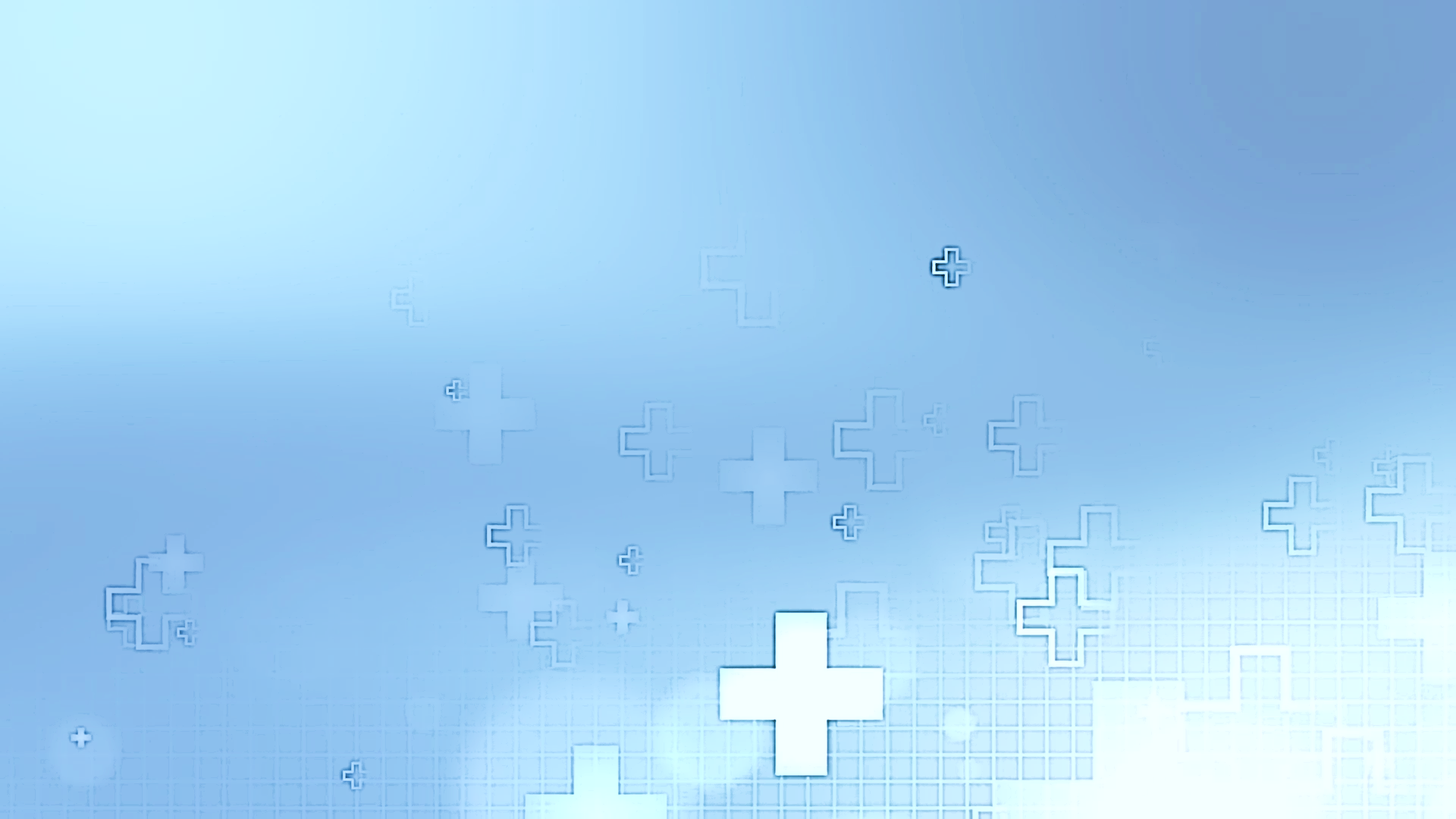 Материально – техническая база
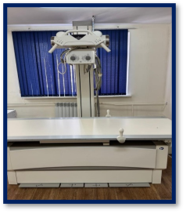 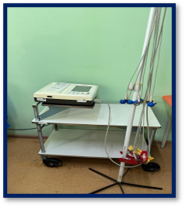 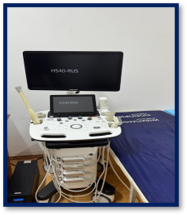 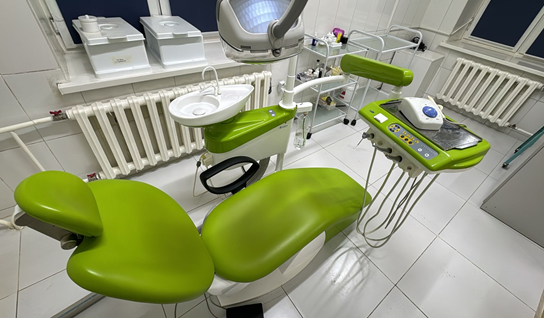 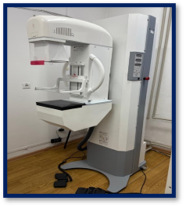 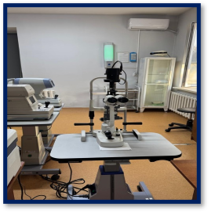 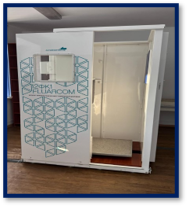 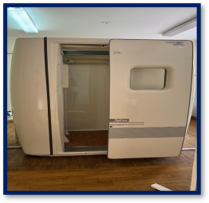 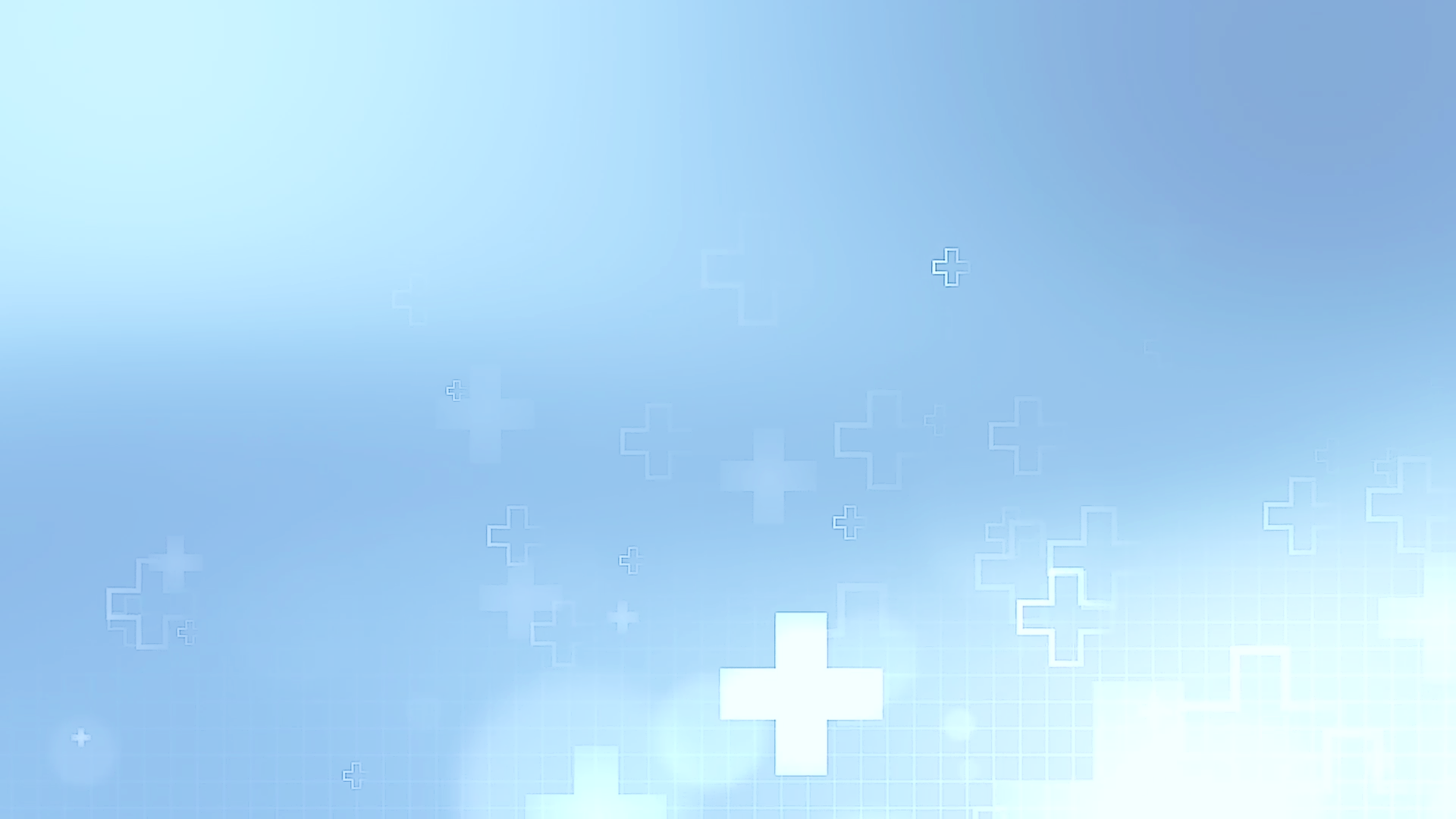 Материально – техническая база
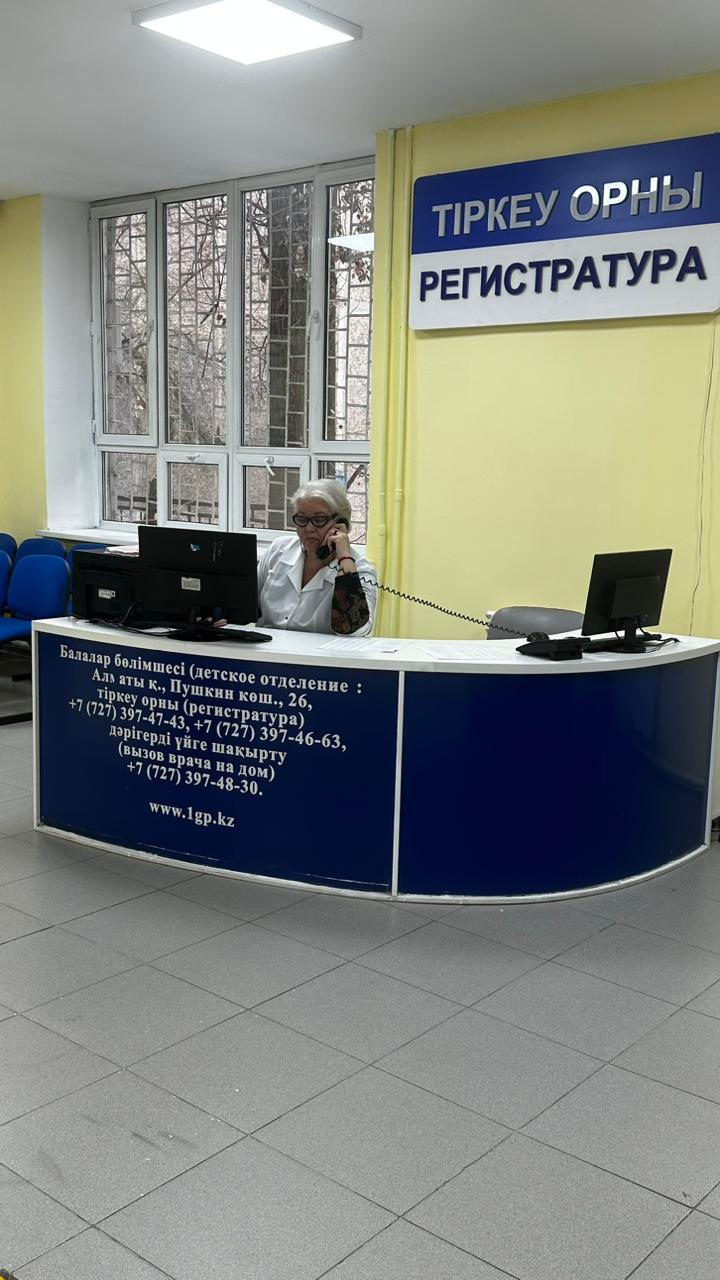 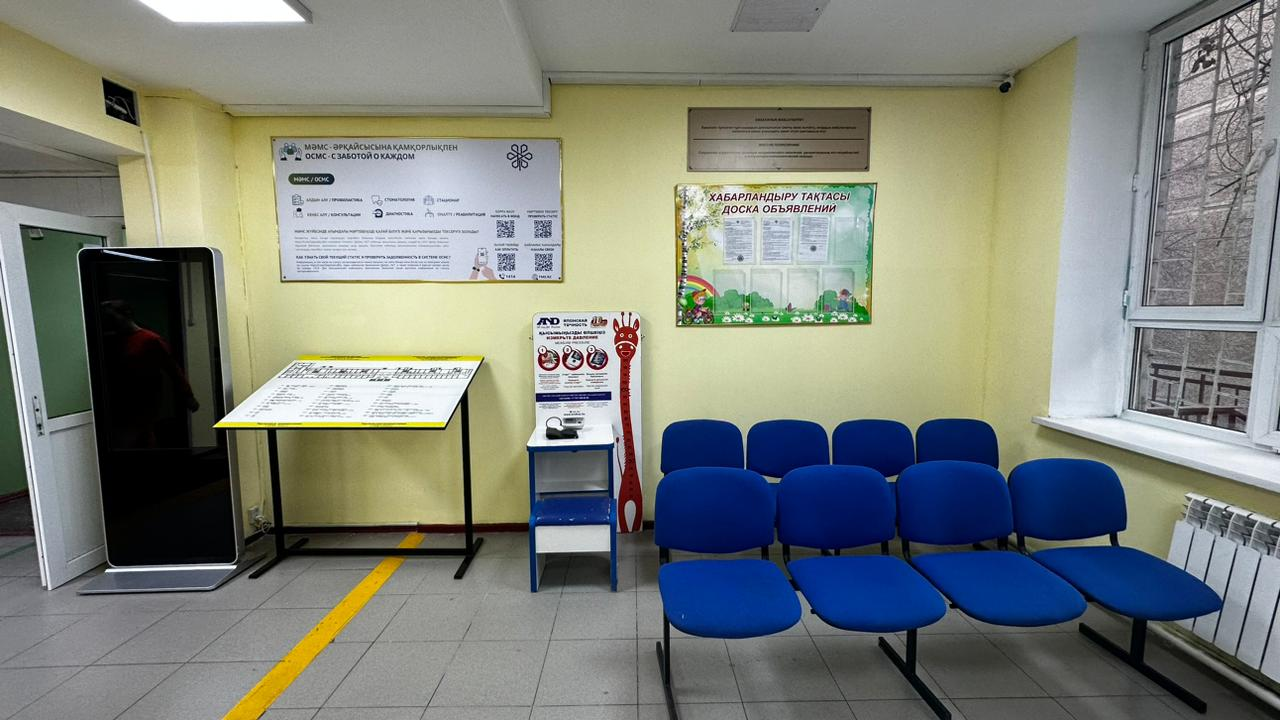 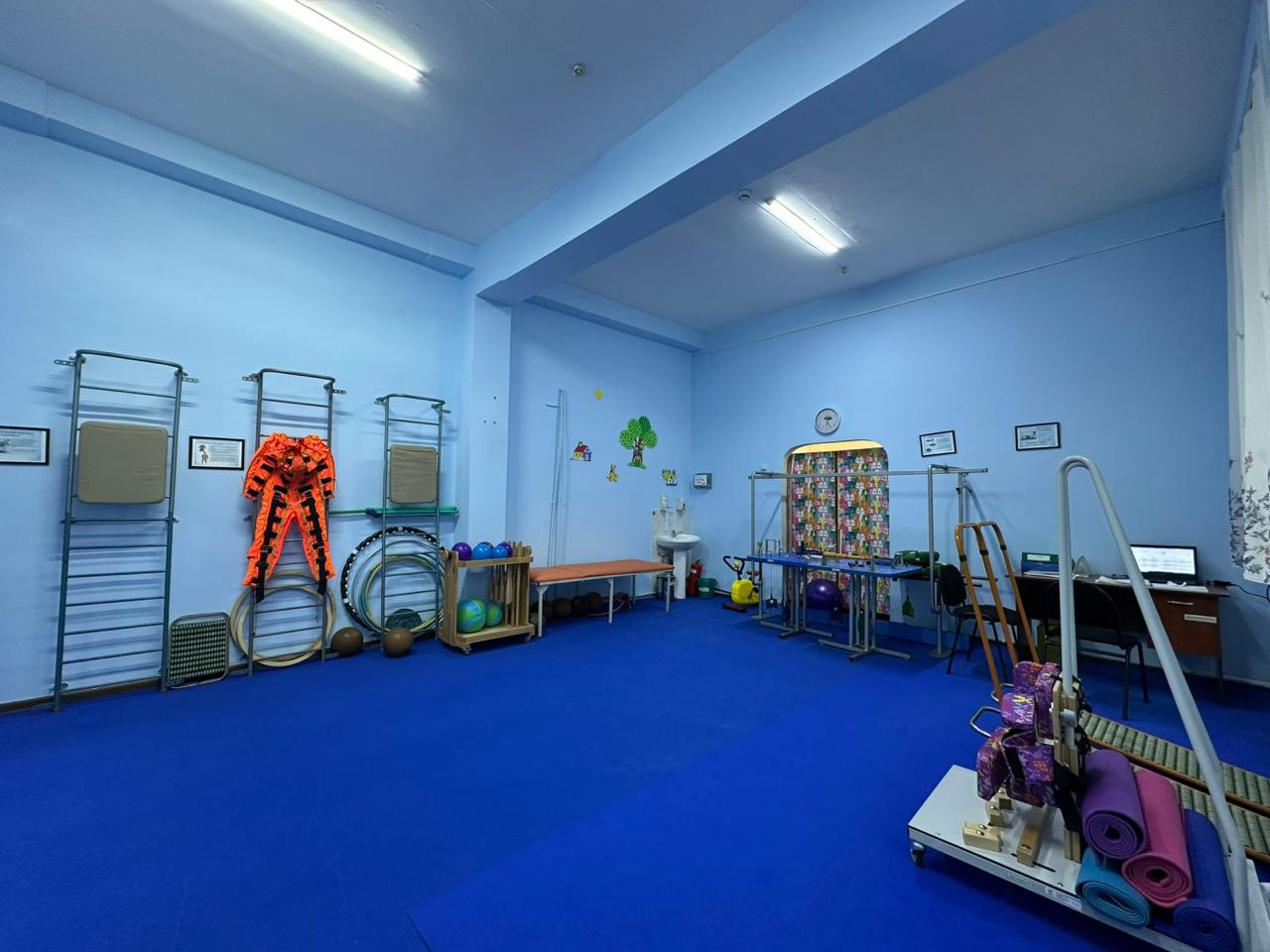 Заказчиком КГУ «Управление общественного здравоохранения г. Алматы и Ген.подрядчиком ТОО «Даулет» был произведен отдельный вид капитального ремонта «Модернизация вентиляционной системы» в Детском отделении с 22.07.2024 по 29.12.2024г.г. Параллельно силами КГП на ПХВ «Городская поликлиника №1 произведен текущий ремонт.
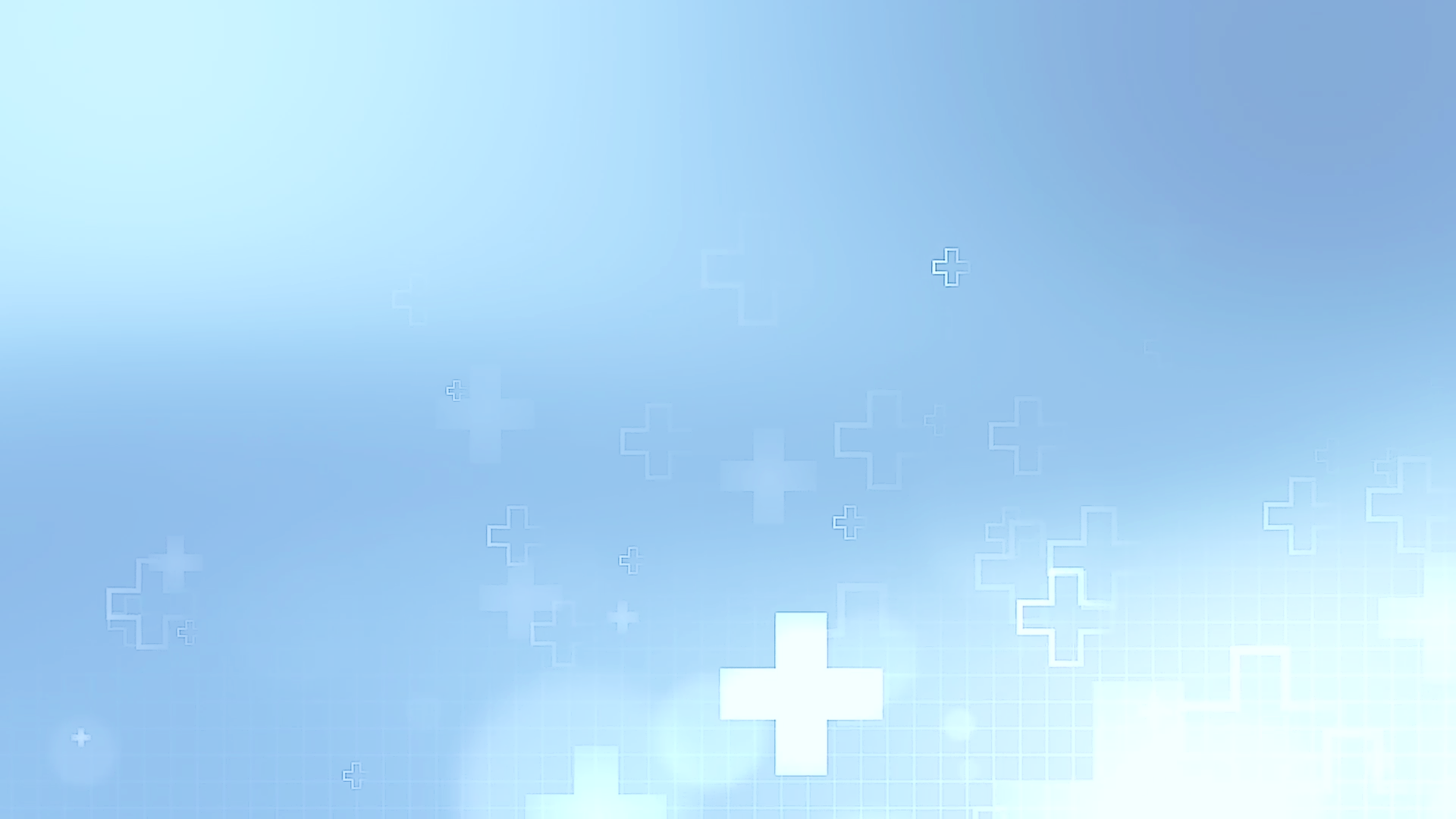 Материально – техническая база
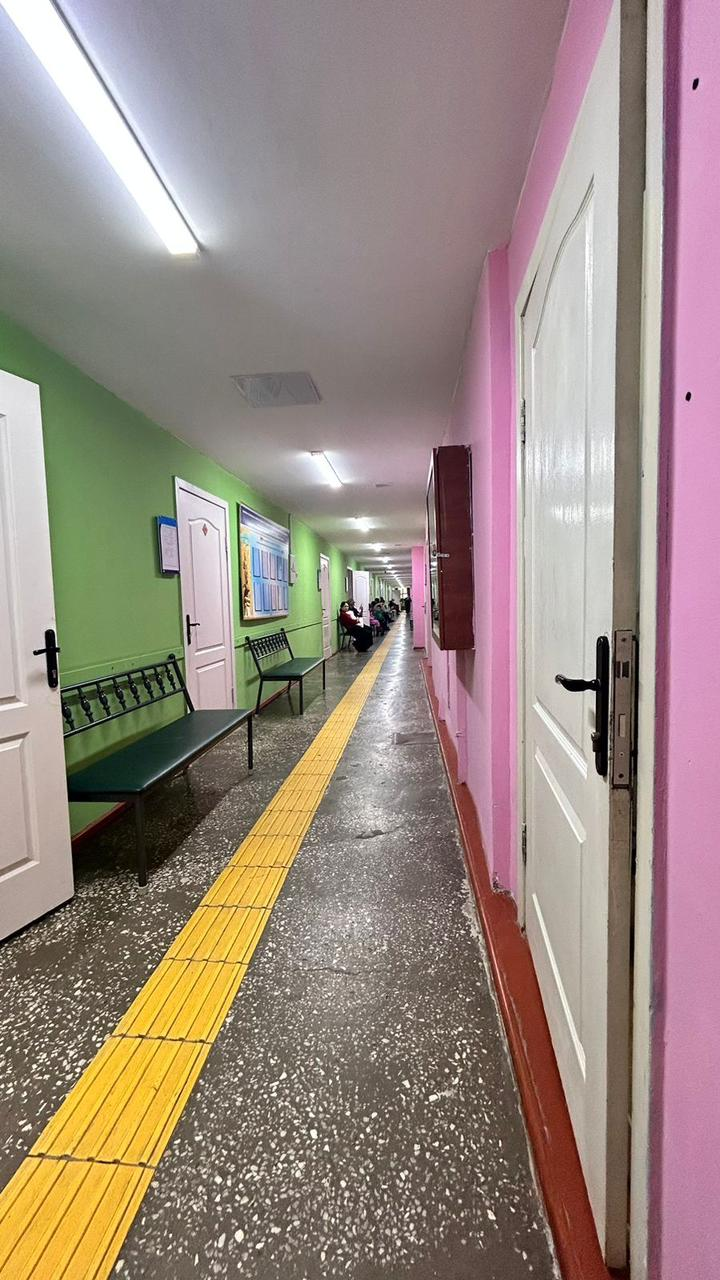 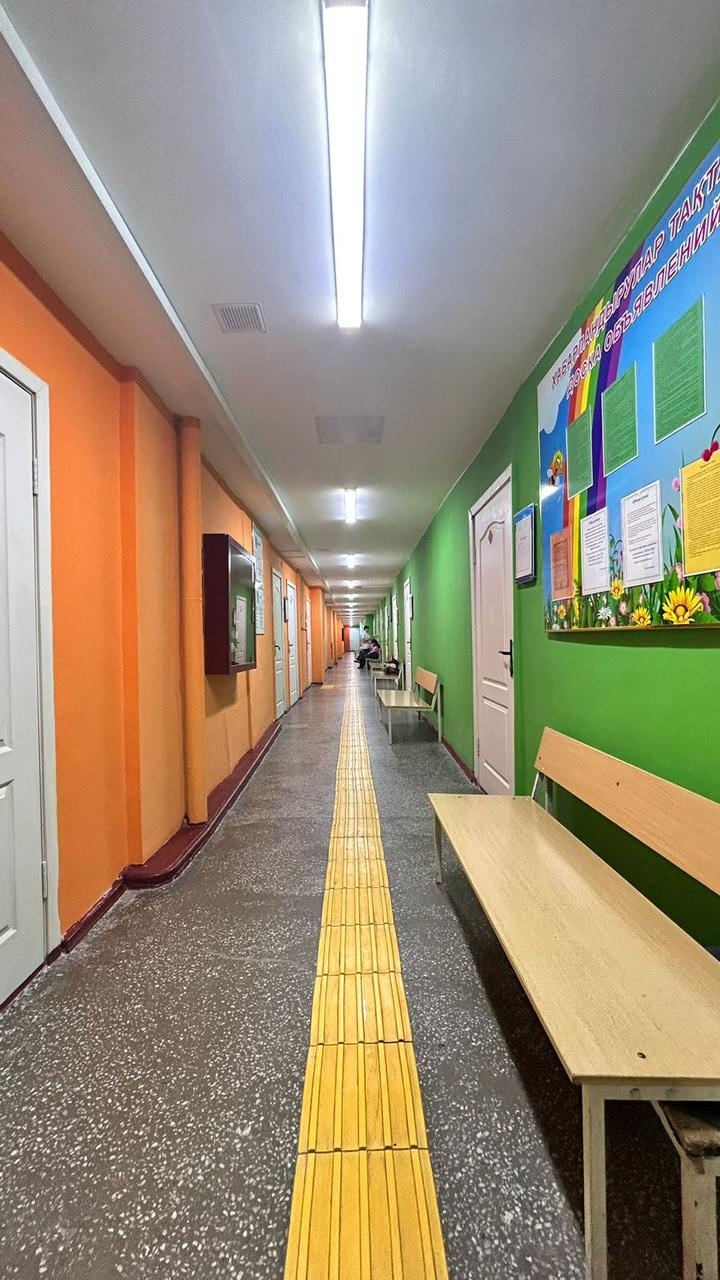 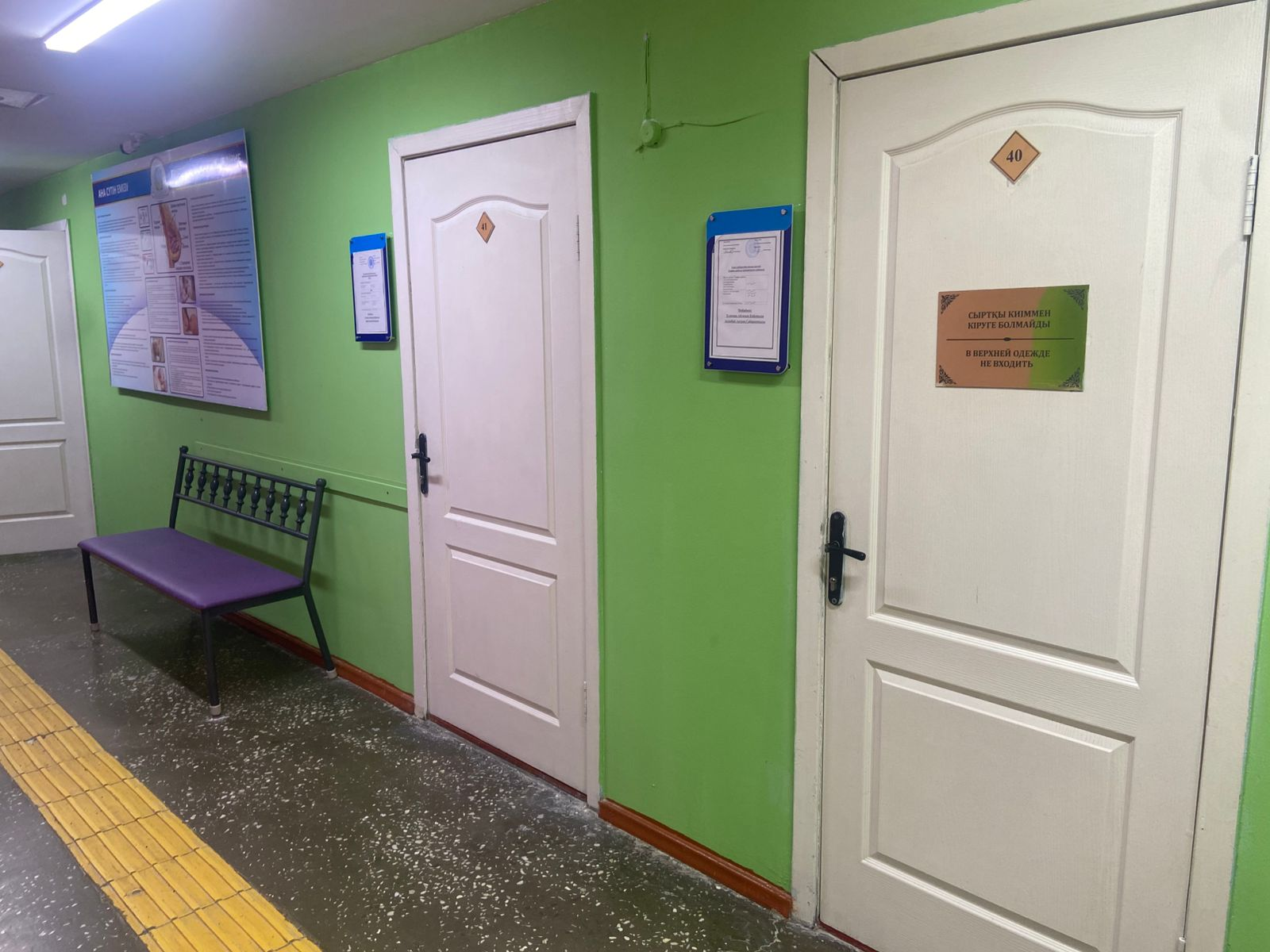 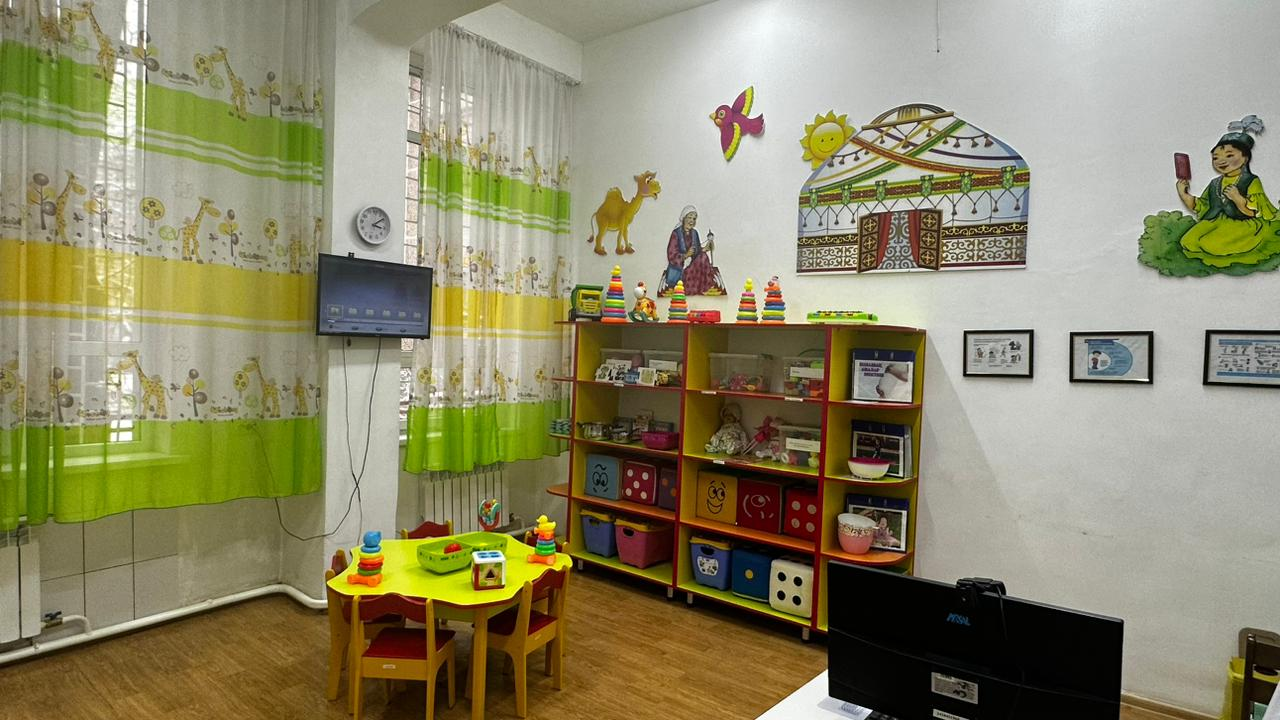 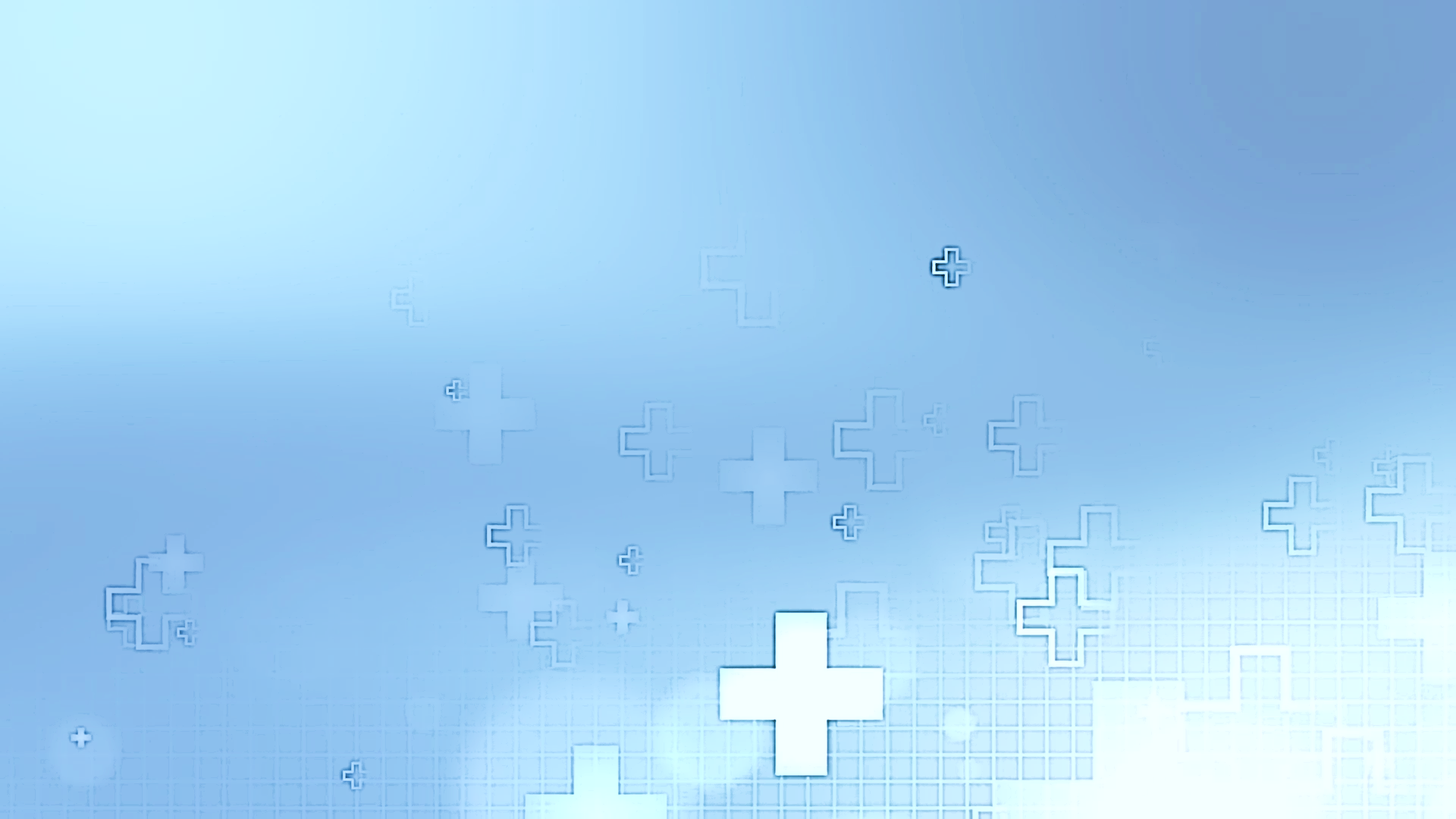 Источники финансирования
Уставный капитал поликлиники составляет 464,2 млн.тенге, сформированный на основании личного вклада Участника.
За последние 3 года произошли следующие изменения в поликлинике: Внесены изменения в ценообразования на платные услуги согласно нормативу, изменение в штатное расписание в том числе, в административно-управленческом блоке, а именно сокращение штатных единиц.
Фактические доходы за 2022-2024 годы
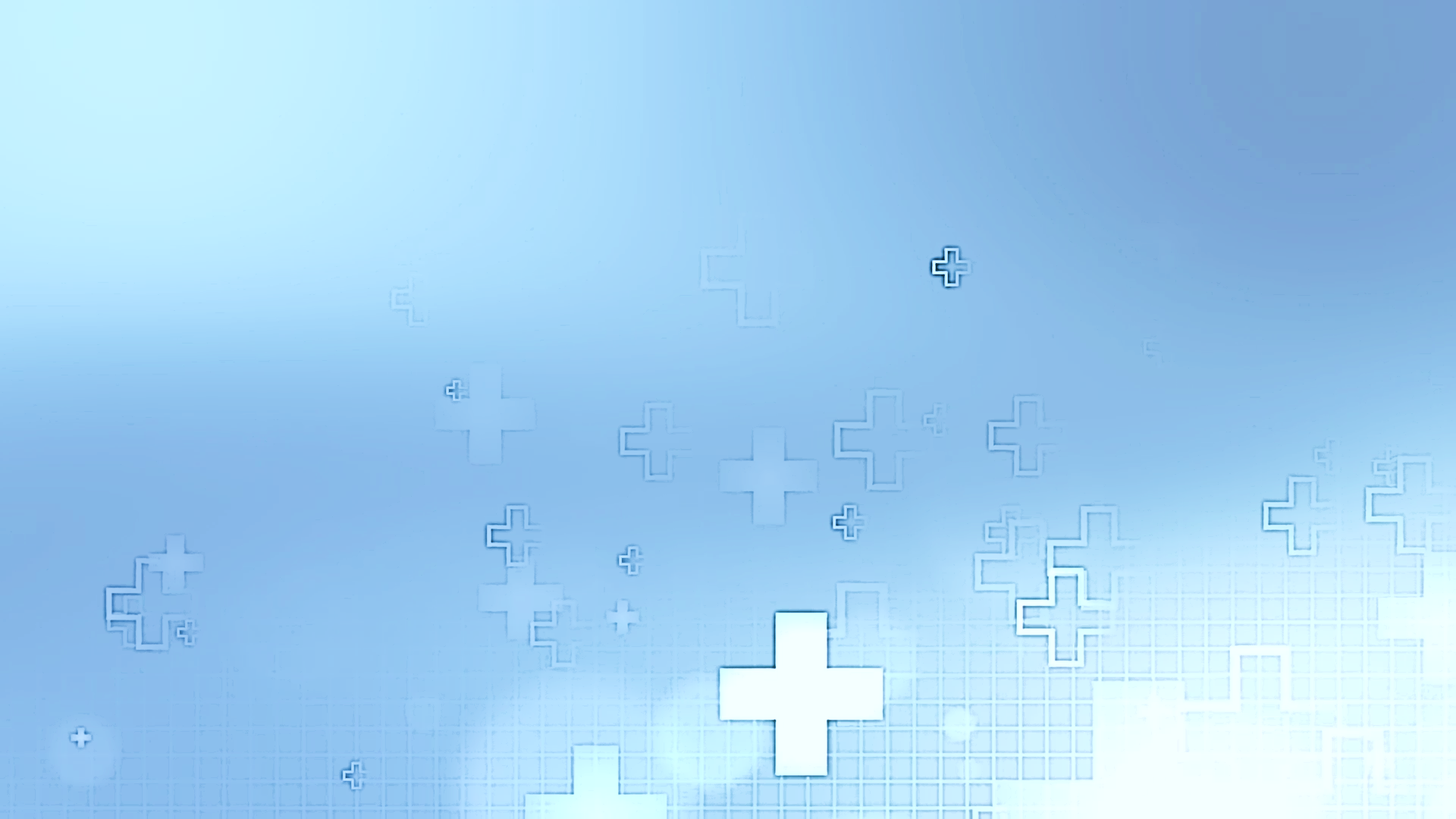 Фонд оплаты
Фонд оплаты труда по итогам 2024 года уменьшился по отношению  к 2023 году, том числе  СМП на 15,7%,   
      Уменьшение фонда оплаты труда за счет сокращения штатных единиц среднего и прочего персонала, а именно фельдшера, диспетчера, водители, РВК (врачи и смп). 
      Премирование сотрудников в 2024 году: к празднованию 8 марта, медицинского работника, и по итогам года.
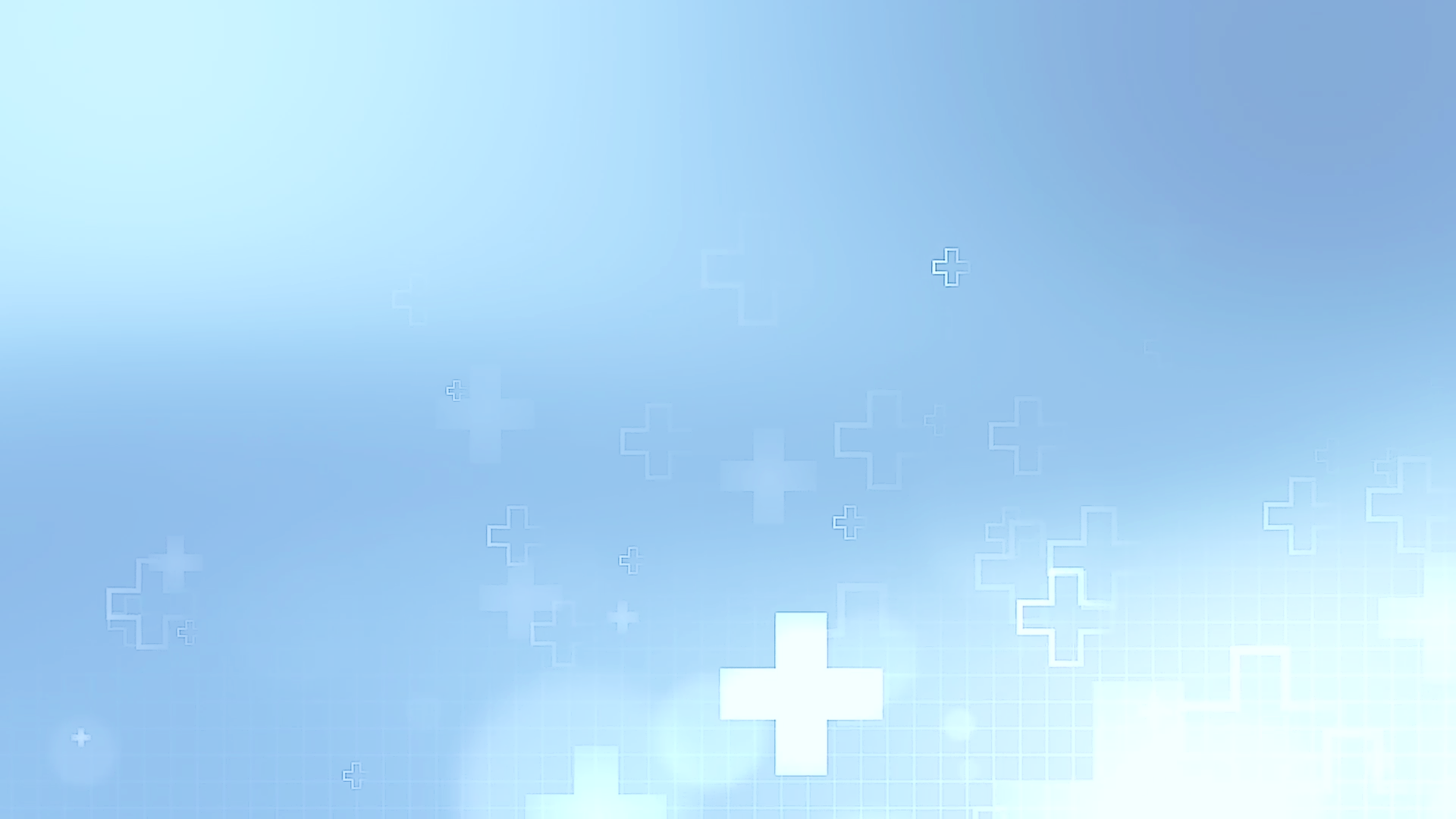 Структура расходов
Общая сумма расходов перед поставщиками за 2024 год составило 479527,3 тыс. тенге наблюдается увеличение по некоторым позициям в соотношении с 2023 годом,  по услугам, закуп ИМН, продукты питания.
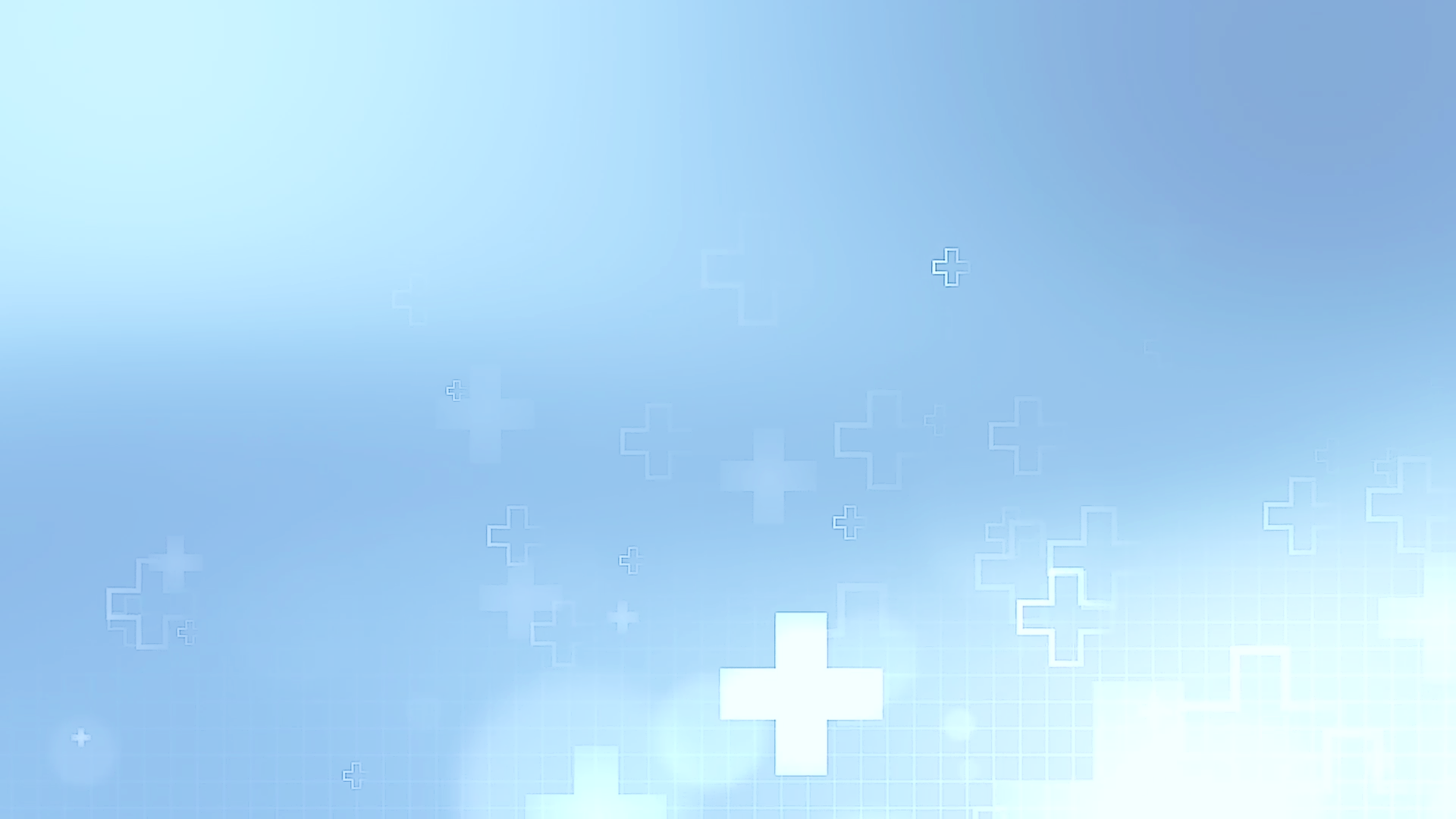 Выводы
2024 год закончили без кредиторской задолженности
В Детском отделении проведена модернизация Вентиляционной системы с текущим ремонтом
Закончили Техническое обследование и Основное здание поставлено на капитальный ремонт в 2025 году
Управлением здравоохранения утверждена заявка на медицинское оборудование (аппарат УЗИ, ММГ, рентген-аппарат)
Задачи на 2025 год
Снижение младенческой смертности;
Недопущение запущенных случаев онкозаболеваний;
Непрерывное профессиональное развитие медицинских кадров ориентированных на современные технологии ПМСП, путем обучения, как выездных циклов в пределах страны и за рубежом, так и на местах с проведением мастер-классов;
Модернизация подхода к организационной структуре поликлиники;
Совершенствование материально-технической базы путем обеспечения закупа необходимого, современного оборудования из средств республиканского и местного бюджета;
Достижение поставленных индикаторов Государственных программ развития здравоохранения.
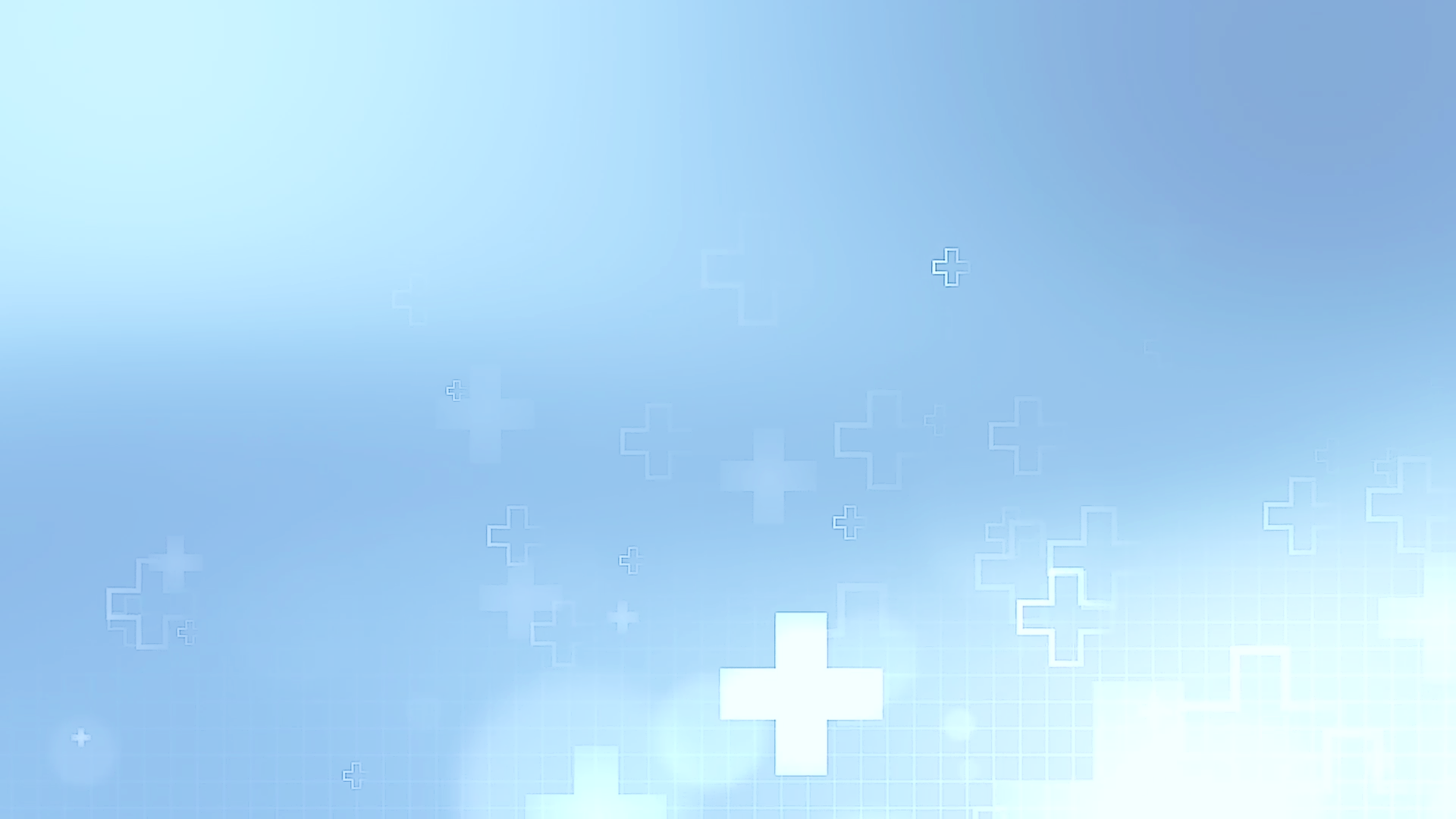 Благодарим за внимание